Merging the metrics for financial and carbon accounting
Jimmy Jia 
Oxford Sustainable Finance Group
Oxford Net Zero
jimmy.jia@ouce.ox.ac.uk

8th International ICARB Conference 2023
25 Sept 2023
[Speaker Notes: NB: You can change the background image for this title page in the ‘slide master’ view (you can’t change it directly on this slide)

To add new slides, right click on your slide list and select a new slide from the layout options.]
How much GHG?
Accounting for Corporate Emissions
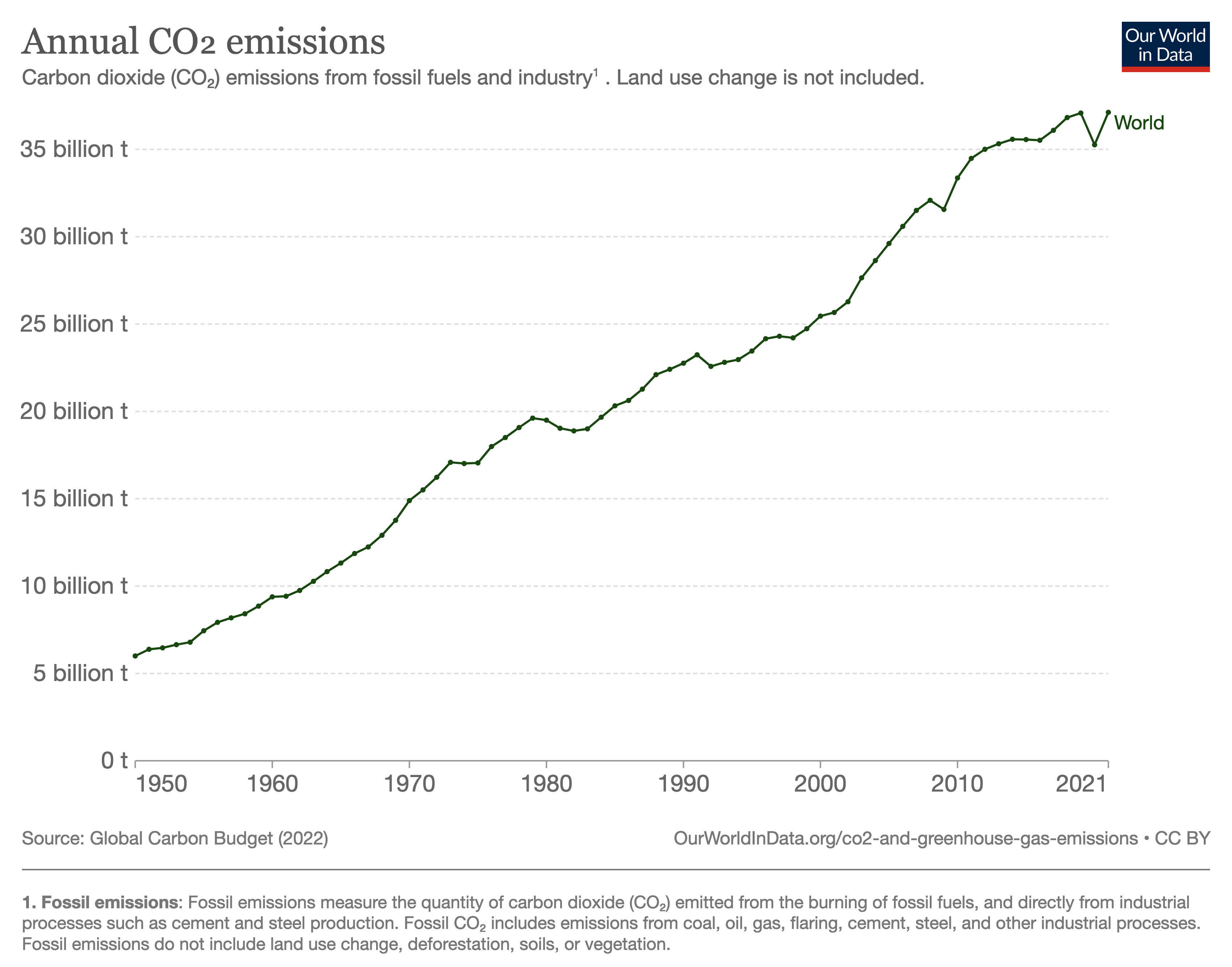 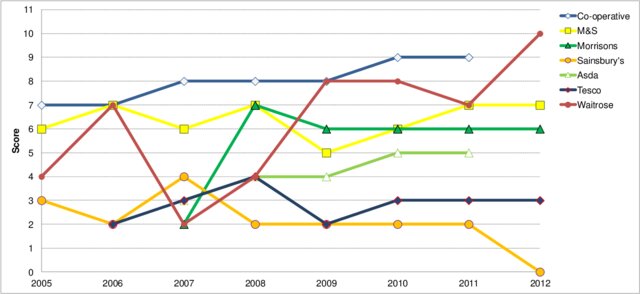 Accounting for Global Emissions
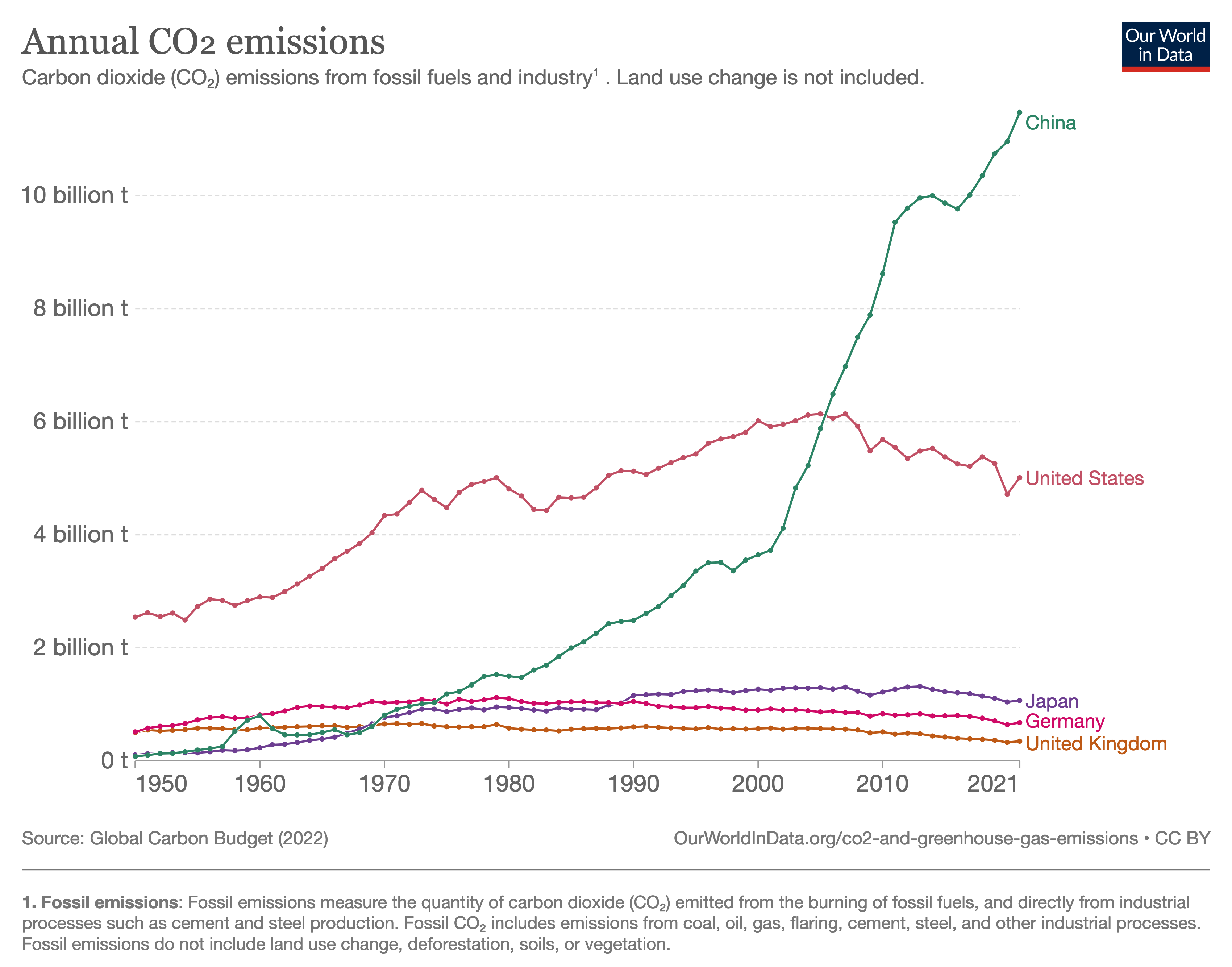 Accounting for National Emissions
https://www.researchgate.net/publication/264703343_Enhancing_Corporate_Environmental_Performance_Through_Reporting_and_Roadmaps
25 September, 2023
2
Source: https://ourworldindata.org/greenhouse-gas-emissions
[Speaker Notes: POINT: How the financial community defines comparability is different than how the environmental community defines comparability!

SUPPORT:

TRANSITION:]
How much GHG?
Accounting for Corporate Emissions
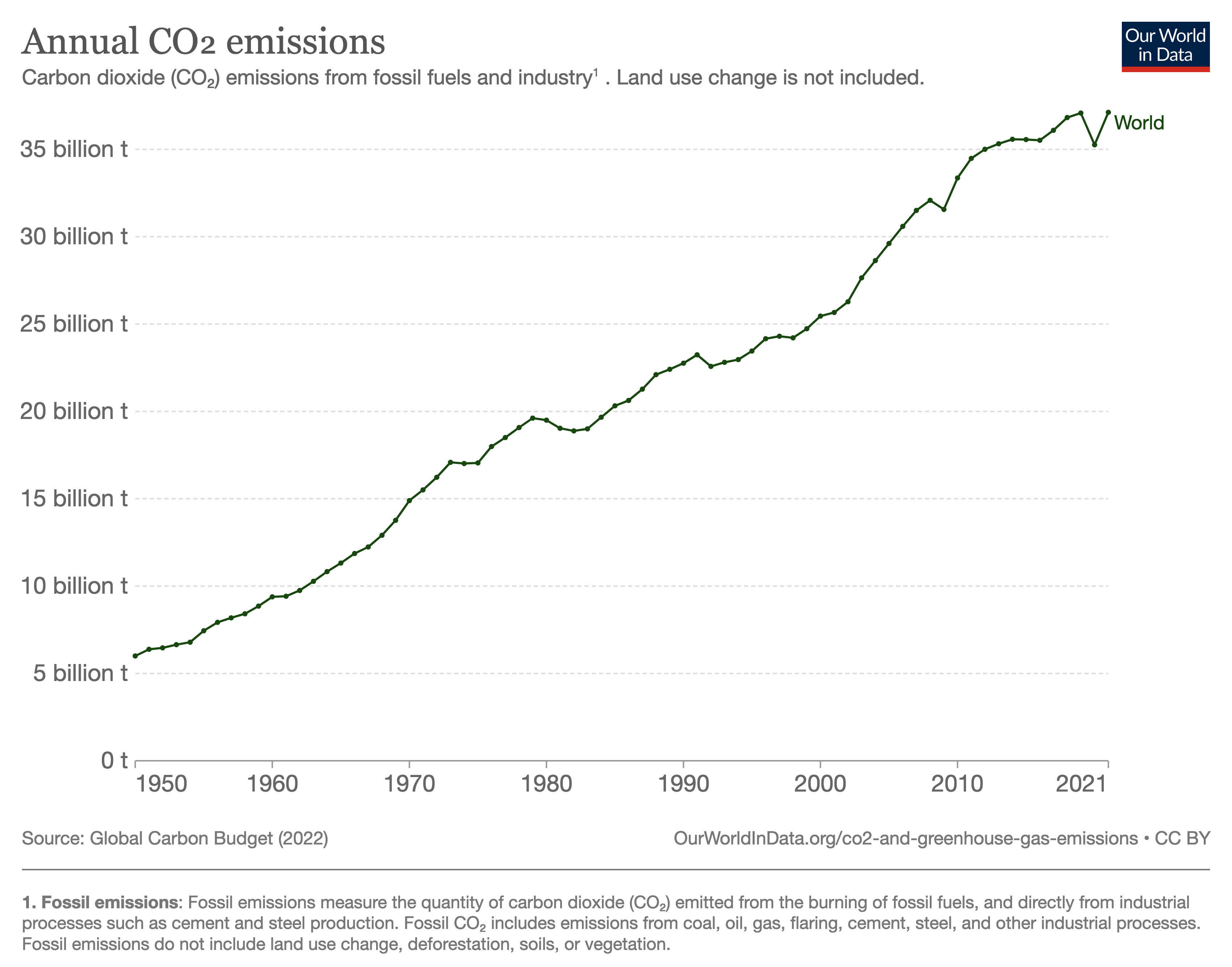 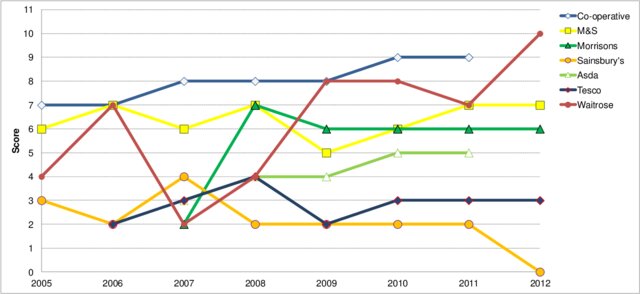 Accounting for Global Emissions
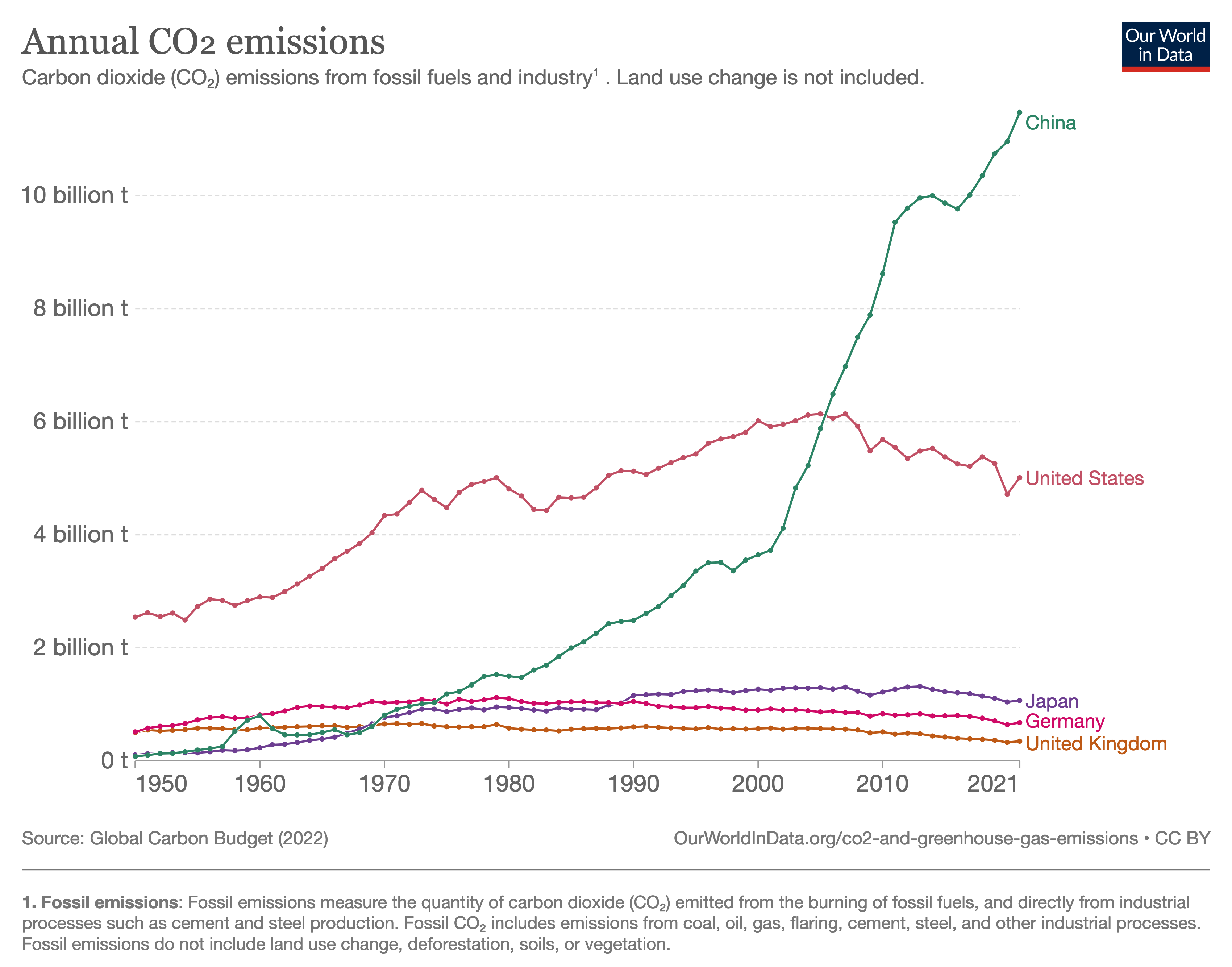 Accounting for National Emissions
Based on Life Cycle Assessment (LCA) methodologies
Based on IPCC methodologies
https://www.researchgate.net/publication/264703343_Enhancing_Corporate_Environmental_Performance_Through_Reporting_and_Roadmaps
25 September, 2023
3
Source: https://ourworldindata.org/greenhouse-gas-emissions
[Speaker Notes: POINT: How the financial community defines comparability is different than how the environmental community defines comparability!

SUPPORT:

TRANSITION:]
What is financial decision usefulness?
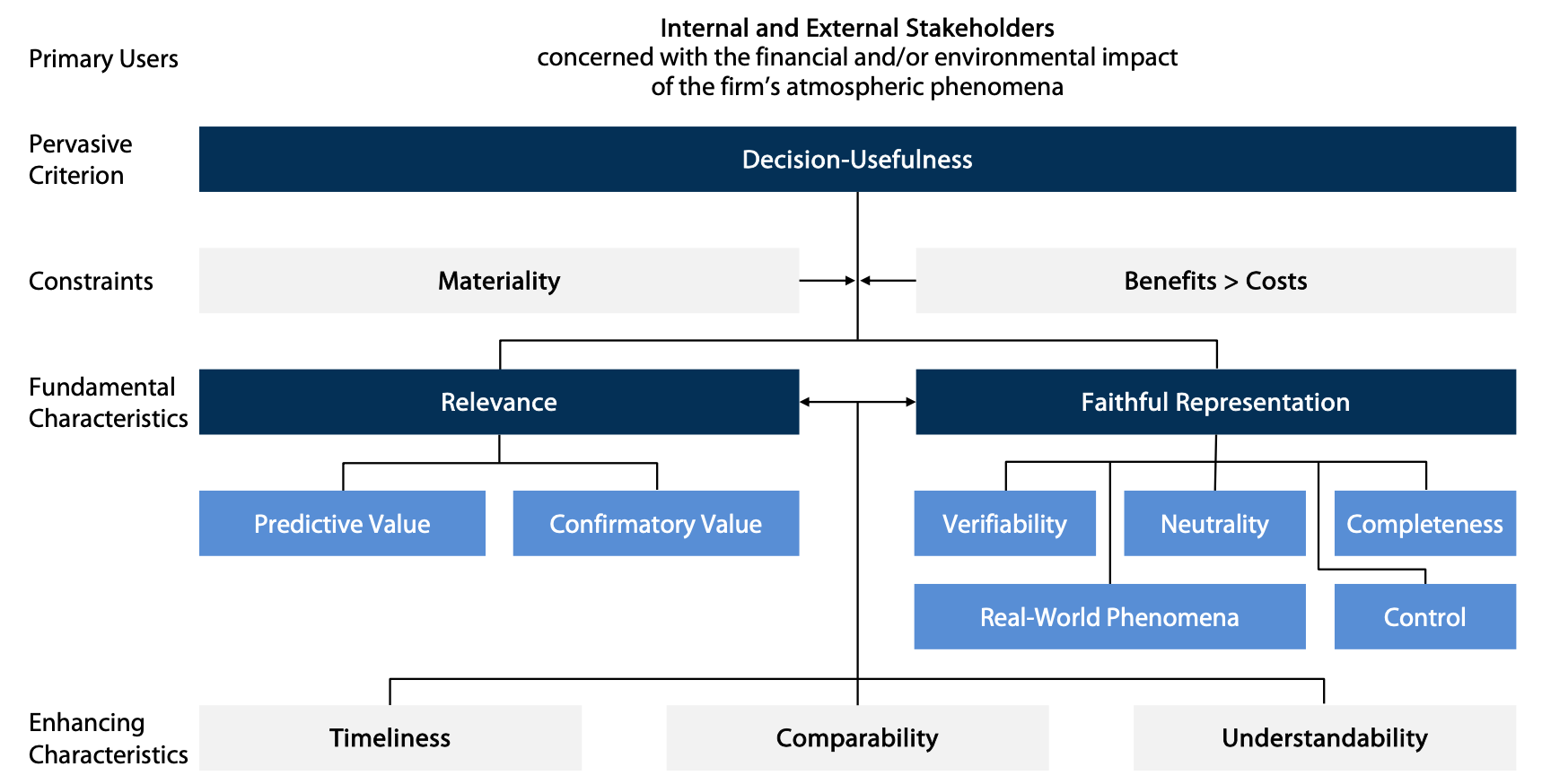 4
25 September, 2023
Source: Glenk 2023
[Speaker Notes: POINT: How the financial community defines comparability is different than how the environmental community defines comparability!

SUPPORT:

TRANSITION:]
What is decision usefulness?
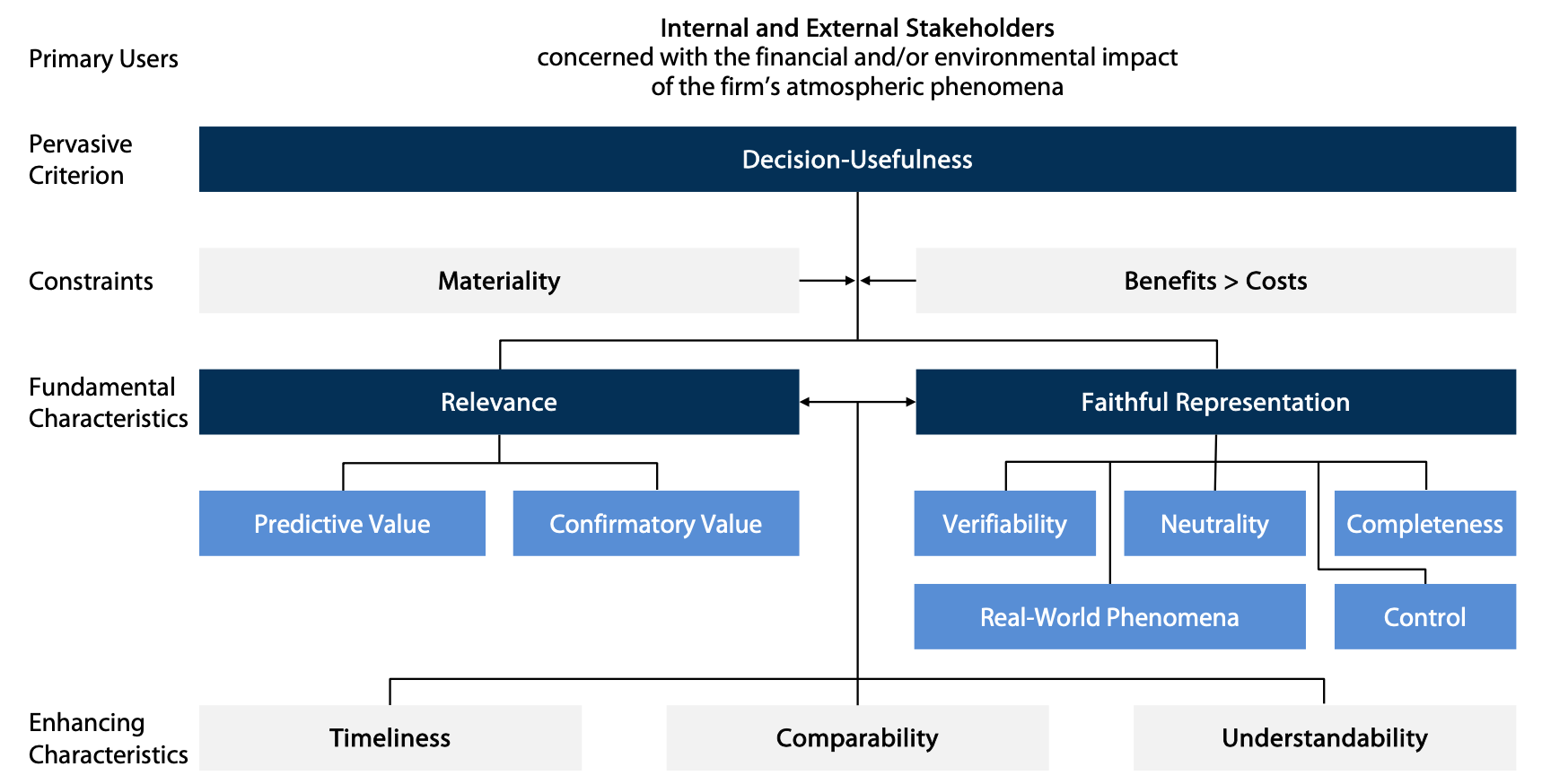 5
25 September, 2023
Source: Glenk 2023
[Speaker Notes: POINT: How the financial community defines comparability is different than how the environmental community defines comparability!

SUPPORT:

TRANSITION:]
What is comparability?
Financial Comparability

The accounting profession emphasizes comparability as a core principle of the financial reporting system.

Formally: “Similar information about other entities and with similar information about the same entity for another period or another date,” (IASB, 2018) 

To tell what is similar and what is different between items being compared.
GHG “Comparability”

GHG accounting emphasises consistency as a means to enable comparisons over time. 

Formally: “CONSISTENCY Use consistent methodologies to allow for meaningful comparisons of emissions over time. Transparently document any changes to the data, inventory boundary, methods, or any other relevant factors in the time series” (GHG Protocol)

To tell how a single thing changes over time.
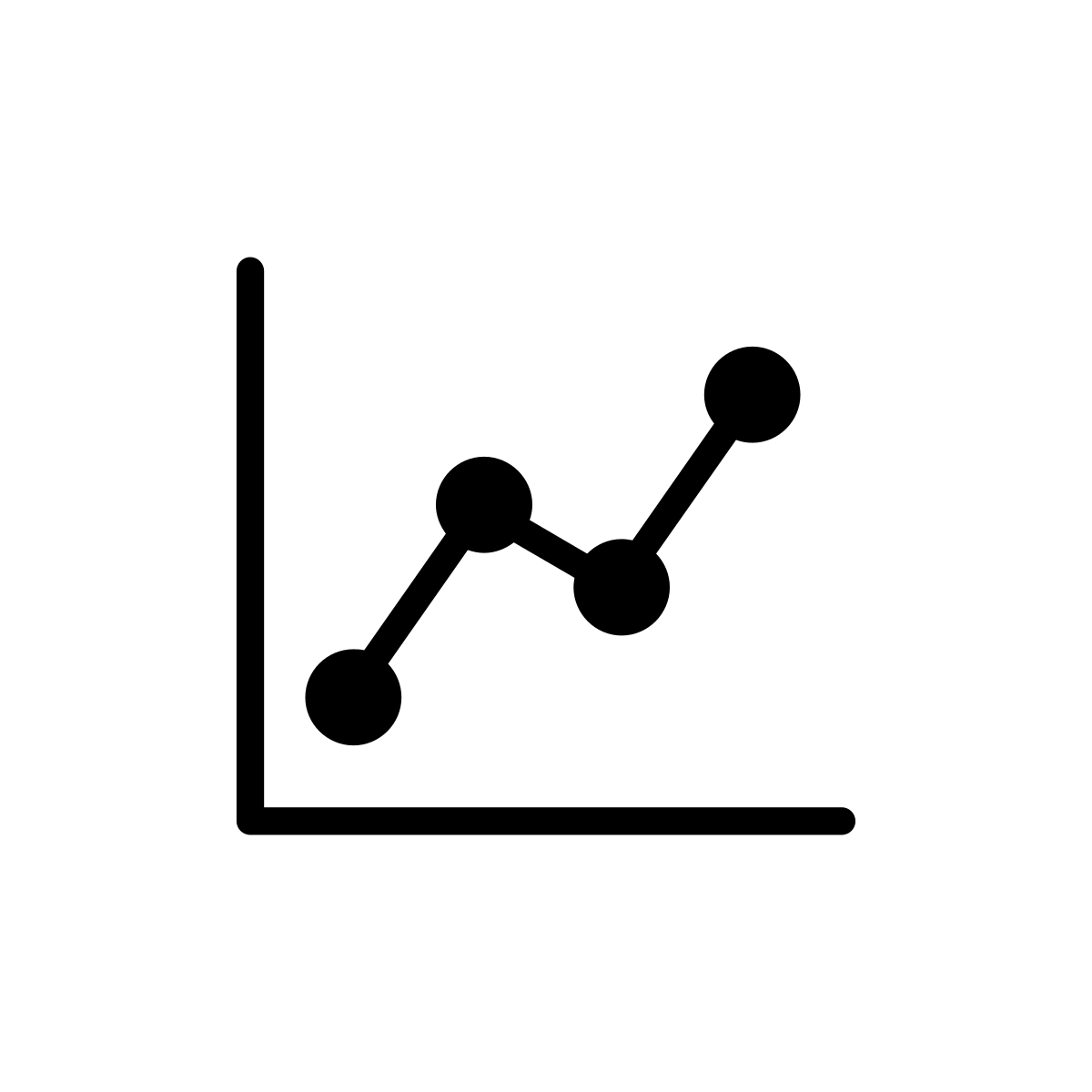 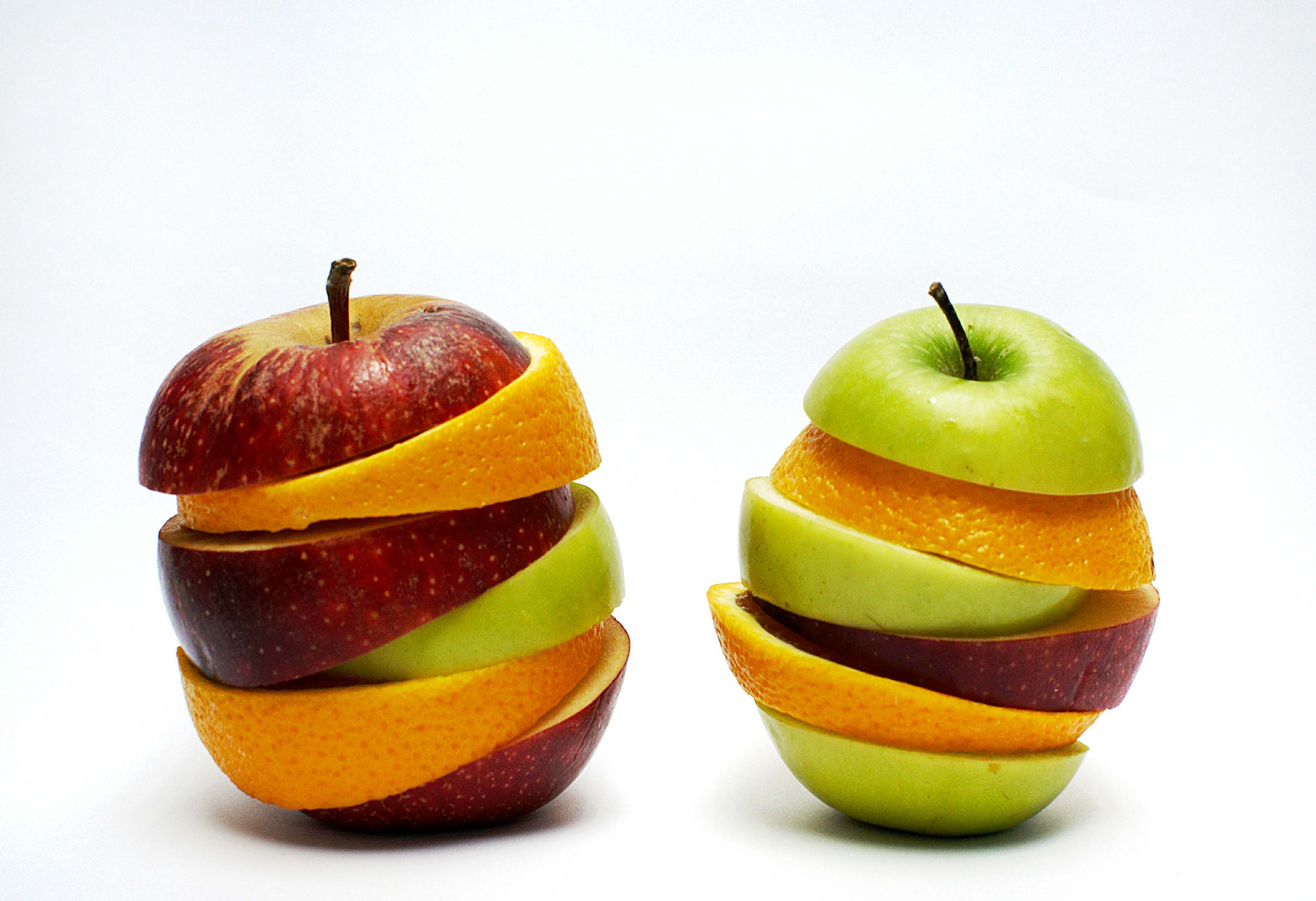 6
25 September, 2023
[Speaker Notes: POINT: How the financial community defines comparability is different than how the environmental community defines comparability!

SUPPORT:

TRANSITION:]
What’s been built on top of GHG accounting
Alliances
GFANZ, NZAOA
Net zero policies
UN-HLEG, TPT, 
ISO IWA 42
Regulations
SFDR, CSRD
Laws
EU Taxonomy
Commercial applications
Ratings, EFTs, M&A
Disclosure standards: TCFD, CDP, GRI, ISSB, ICLEI
GHG accounting standards: GHG Protocol
Model:          Emissions    =    Activity Data    x    Emission Factor
7
25 September, 2023
[Speaker Notes: POINT: The non comparability challenges is buried deeply into the modelling equations for carbon emissions. 

SUPPORT:

TRANSITION:]
What’s been built on top of GHG accounting
Alliances
GFANZ, NZAOA
Net zero policies
UN-HLEG, TPT, 
ISO IWA 42
Regulations
SFDR, CSRD
Laws
EU Taxonomy
Commercial applications
Ratings, EFTs, M&A
Disclosure standards: TCFD, CDP, GRI, ISSB, ICLEI
In (Glenk 2023) showed that GHG Protocol does not follow the rules for financial decision usefulness
In (Jia et al 2023) we show how all GHG accounting standards reference the GHG Protocol, either directly or indirectly
GHG accounting standards: GHG Protocol
Model:          Emissions    =    Activity Data    x    Emission Factor
In (Jia & Taylor 2022) we show how non-comparability is introduced in the choice of emission factors
8
25 September, 2023
[Speaker Notes: POINT: The non comparability challenges is buried deeply into the modelling equations for carbon emissions. 

SUPPORT:

TRANSITION:]
Prior work: Designing for Comparability
We can’t tell the difference between operational differences and accounting choices
Emissions
Emission Factor
Activity Data
An accounting choice, based on combustion, LCA, EEIO, or other estimates. 
Values can differ by 38%, because existing standards gives flexibility to choose!
Operational data (gallons, miles, kWh)
Tells us if the company is operating efficiently
What investors need to know!
LCA = life cycle assessment
EEIO = environmentally extended input/output
9
25 September, 2023
Source: Jia & Taylor 2022
Prior work: Designing for Comparability
We can’t tell the difference between operational differences and accounting choices
Emissions
Emission Factor
Activity Data
An accounting choice, based on combustion, LCA, EEIO, or other estimates. 
Values can differ by 38%, because existing standards gives flexibility to choose!
Operational data (gallons, miles, kWh)
Tells us if the company is operating efficiently
What investors need to know!
LCA = life cycle assessment
EEIO = environmentally extended input/output
Conditions for comparability: 

Account for activity data separate from Emission Factor – (Accounting Condition)
Use only Combustion Emission Factors – (Dimensional Analysis Condition)
Account for energy before accounting for carbon
25 September, 2023
25 September, 2023
Source: Jia & Taylor 2022
A difference in accounting for time
Usage / Maintenance
Production
Use stage
End of life
Manufacturing 2
In LCA, time passes between events, regardless of how long it takes.

This is known as single entry bookkeeping
Repair
Manufacturing 1
Transport
Disposal
Transport
Waste processing
Transport
Raw material supply
Transport
In financial accounting, reports are disclosed in regular time periods, regardless of what happens.

This uses double entry bookkeeping
…
Year 1
Year 2
Year 3
Year 4
Year 5
Year 6
Year 7
Year 8
11
Source: Jia & Taylor 2022
The Information Architecture to account for time
Usage / Maintenance
Production
Use stage
End of life
Manufacturing 2
In LCA, time passes between events, regardless of how long it takes.

This is known as single entry bookkeeping
Repair
Manufacturing 1
Transport
Disposal
Transport
Waste processing
Transport
Raw material supply
Transport
In financial accounting, reports are disclosed in regular time periods, regardless of what happens.

This uses double entry bookkeeping
…
Year 1
Year 2
Year 3
Year 4
Year 5
Year 6
Year 7
Year 8
Conditions for comparability: 

Account for activity data separate from Emission Factor – (Accounting Condition)
Use only Combustion Emission Factors – (Dimensional Analysis Condition)
Use DEBK to synchronize time and accrual accounting to accumulate energy/carbon footprint (Category Theory)
Account for energy before accounting for carbon
Source: Jia & Taylor 2022
From Single to Double entry bookkeeping in accounting: Cash is in balance
13
25 September, 2023
Source: Jia & Taylor 2023
An Energy Balance Sheet system: Energy is in Balance
We also gain:
14
25 September, 2023
25 September, 2023
Source: Jia & Taylor 2023
The 3 financial reports: (1) Balance Sheet
Balance Sheet
        (Present)
Assets
Liabilities
A balance sheet is a snapshot in time that represents a balance:

Assets = Liability + Equity

NOTE: Cash is a type of Asset
Cash
Equity
15
25 September, 2023
The 3 financial reports: Time
time
Balance Sheet
       (Past)
Balance Sheet
        (Present)
Cash
Assets
Liabilities
Two balance sheets represent the passage of time
Equity
Cash
Equity
16
25 September, 2023
The 3 financial reports: (2) Cash Flow Statement
time
Balance Sheet
       (Past)
Balance Sheet
        (Present)
Cash
Assets
Liabilities
(2) Statement of Cash Flow
(Ending balance sheet) – (Beginning balance sheet)
Cash
Equity
The cash flow statement depicts the change in cash between two balance sheets.
Equity
17
25 September, 2023
The 3 financial reports: (3) Profit & Loss Statement
time
Balance Sheet
       (Past)
Balance Sheet
        (Present)
Cash
Assets
Liabilities
(2) Statement of Cash Flow
(Ending balance sheet) – (Beginning balance sheet)
Cash
(3) Statement of Profit & Loss
Equity
Depicts inflows and outflows due to sales
The Profit & Loss depicts a sale transaction between two entities. If there are no sales, there is no P&L.
Equity
18
25 September, 2023
From Single to Double entry bookkeeping in accounting
time
Energy Balance Sheet
        (Present)
Energy Balance Sheet
       (Past)
Energy
Energy Assets
Liabilities
Cash
(2) Statement of Cash Flow
Lock-in
Energy Flow
Energy
Cash
(3) Statement of Profit & Loss
Energy 
Dependencies
Gains and Uses
Energy
Lock-In
Equity
19
25 September, 2023
From Single to Double entry bookkeeping in accounting
We will construct the Asset Stack of the Energy Balance Sheet
Energy Flow Statement is the difference between two balance sheets
Assume before commercial start – all transactions are capitalized (No Gains & Use Statement)
We will show how energy shifts up and down the asset stack.
Energy
Energy Assets
(2) Statement of Energy Flow
Energy
(Ending balance sheet) – (Beginning balance sheet)
20
25 September, 2023
Constructing the Energy Balance Sheet
21
25 September, 2023
Definitions: Intrinsic Energy
Intrinsic energy: amount of energy stored that is capable of being used later. (Electric energy and equivalents)
Accounting equivalent: Cash and cash equivalents stored inside a bank account, money market account, etc.
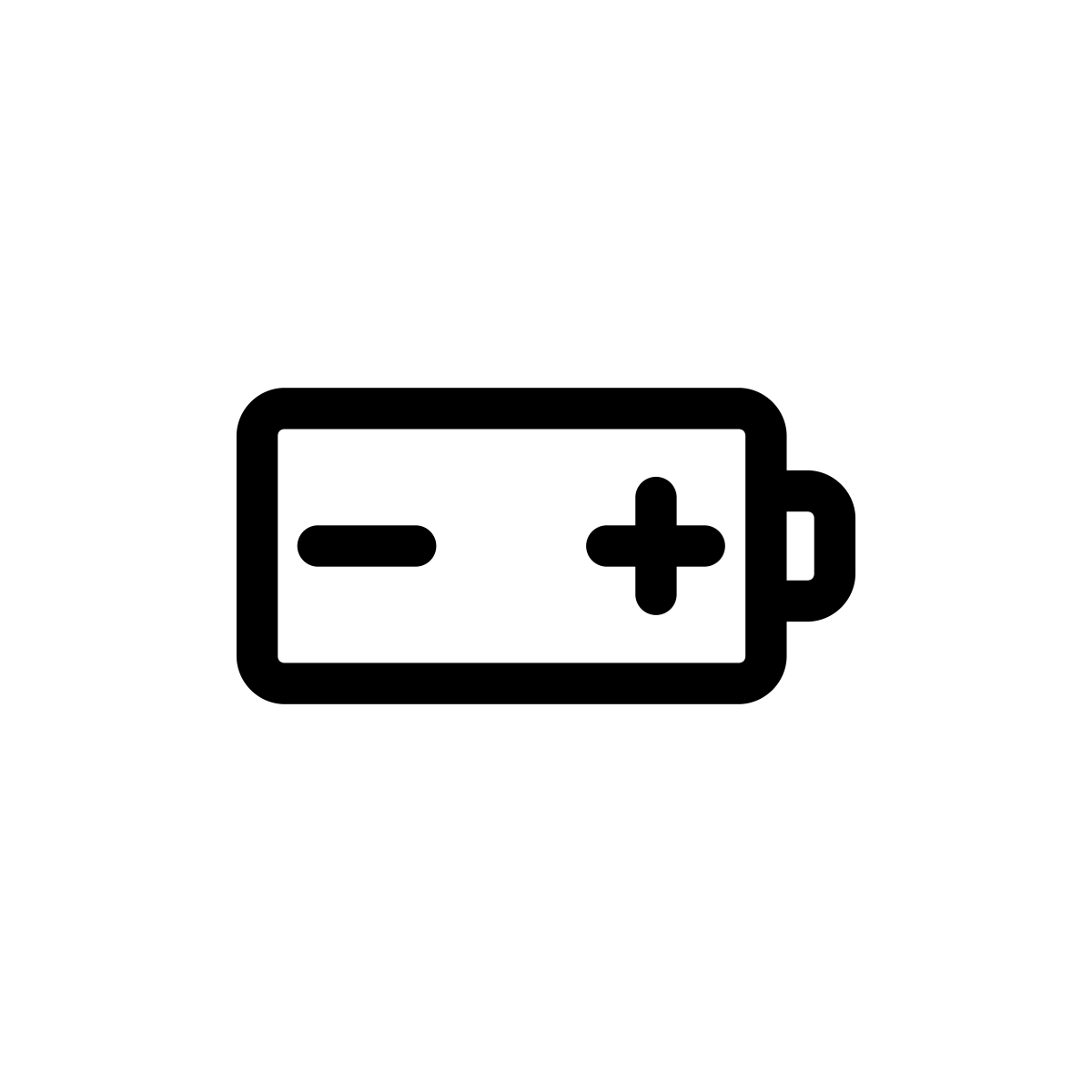 Batteries stores Electric Energy
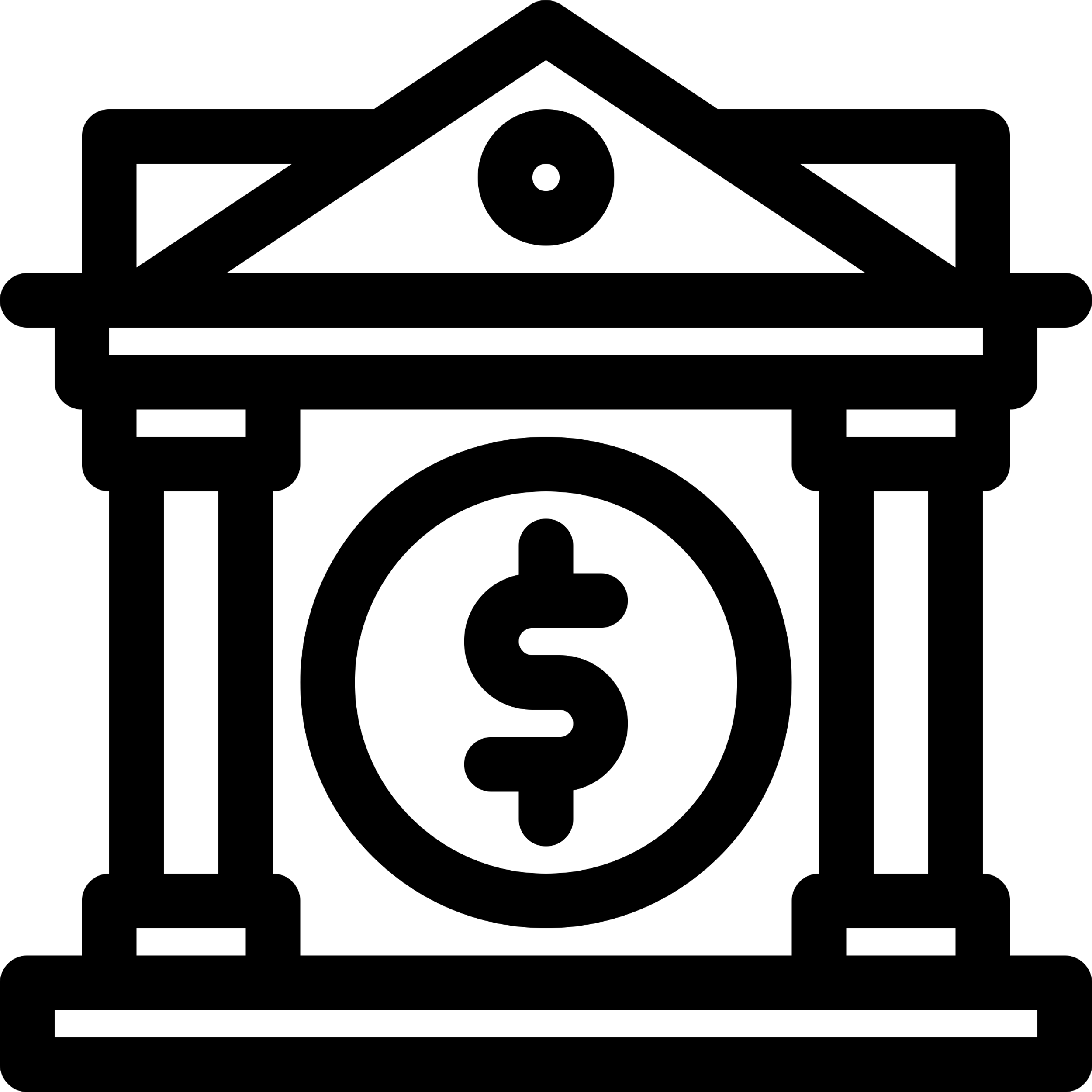 Cash is stored in Banks
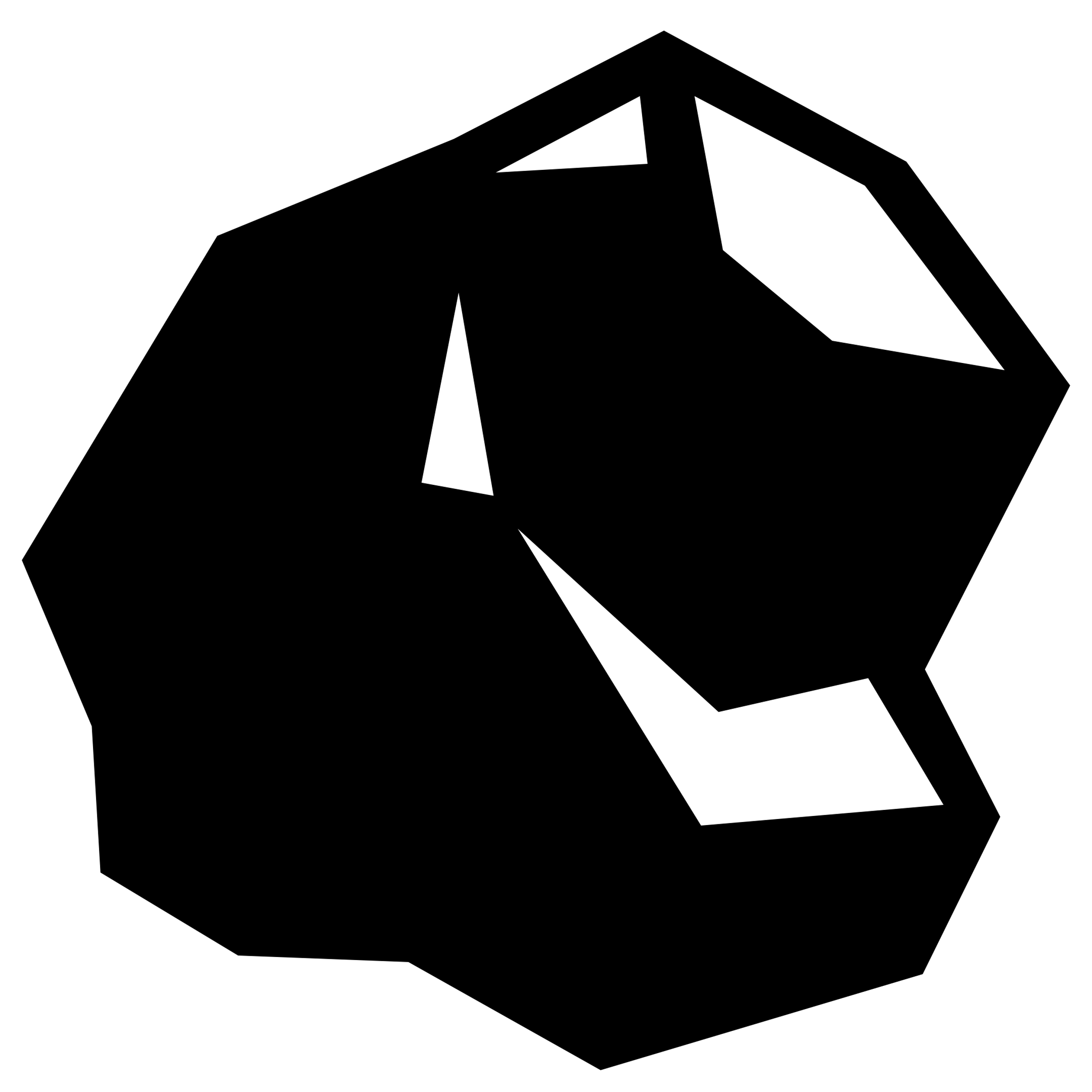 Coal stores Chemical Energy
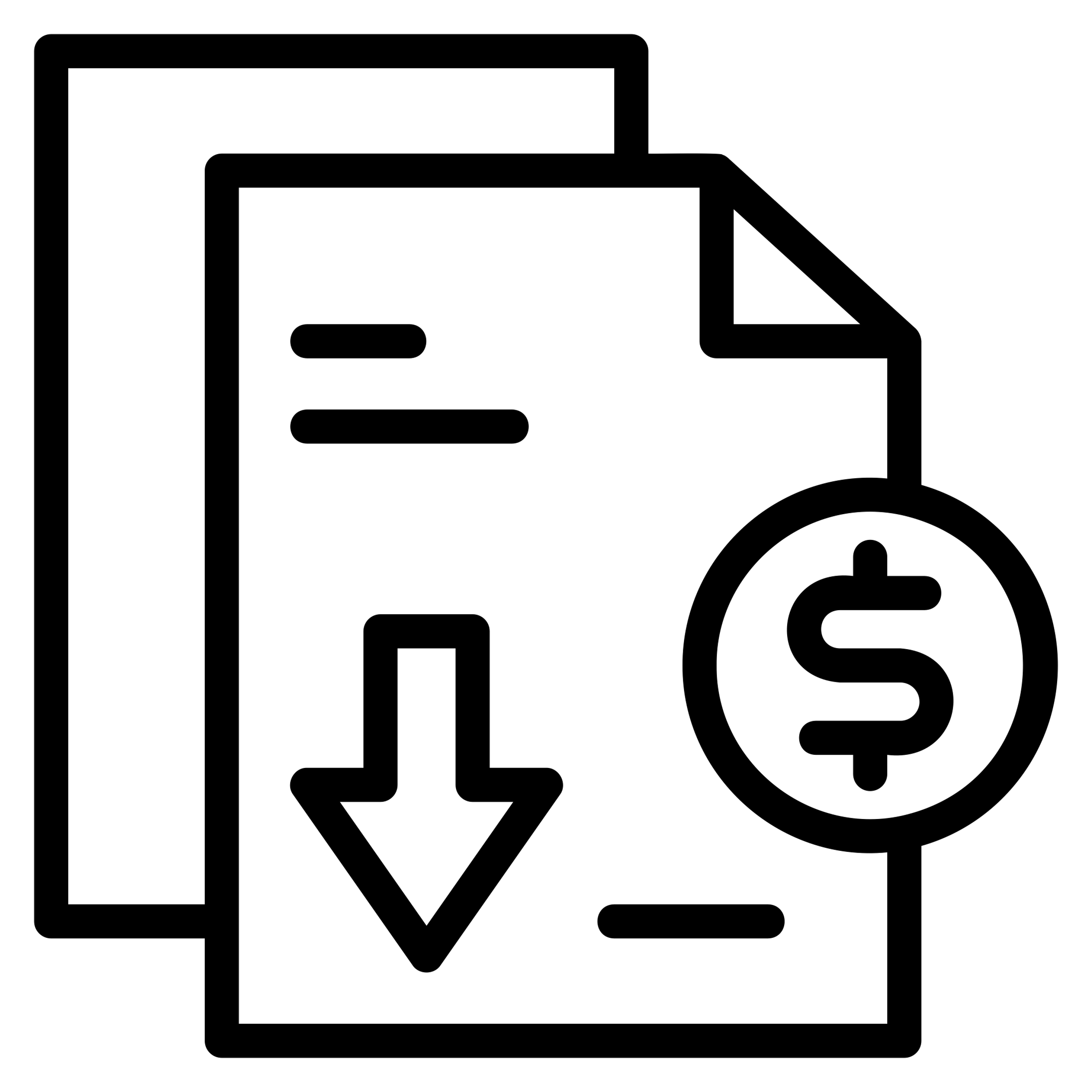 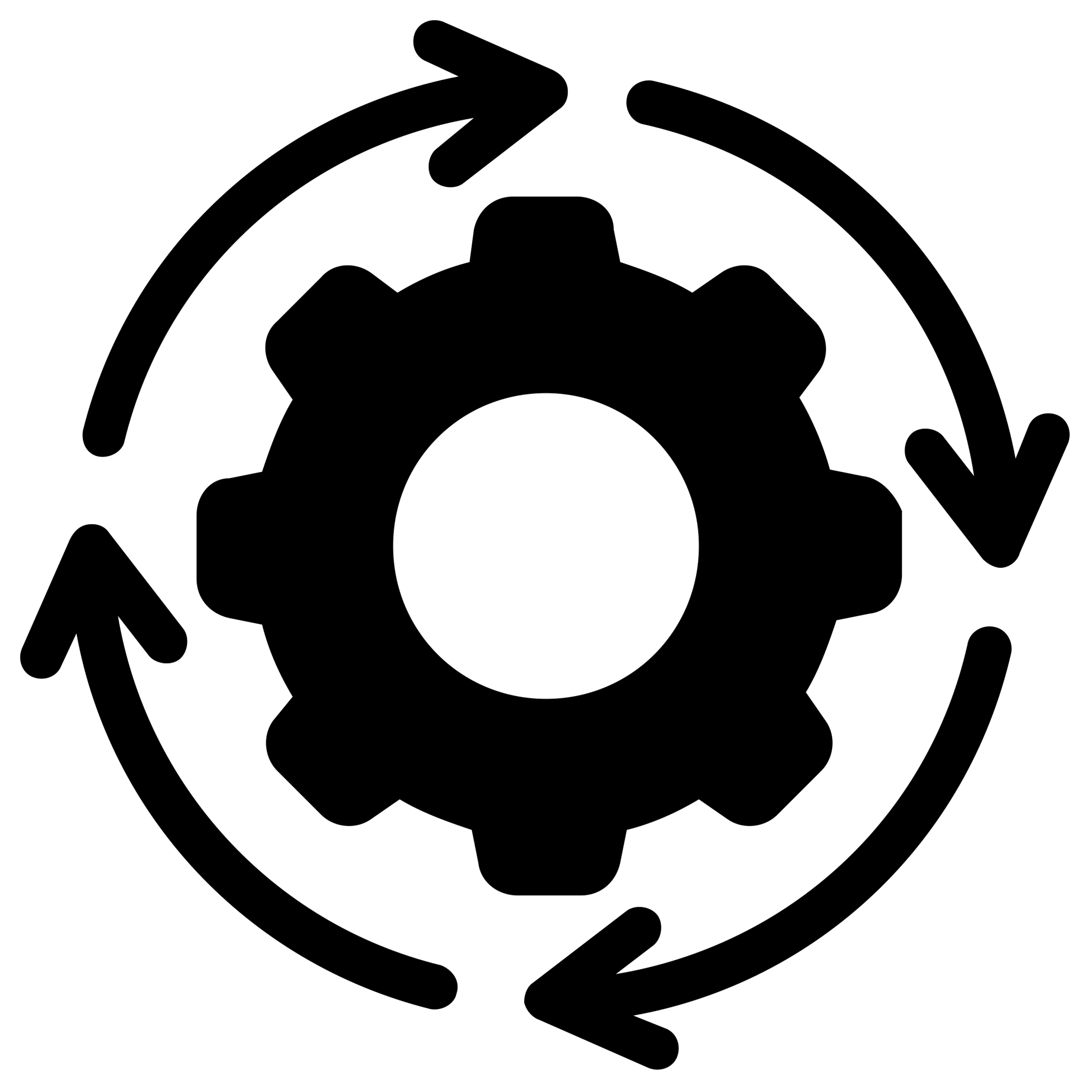 Flywheels stores Mechanical Energy
Cash equivalents are stored in bonds, commercial paper, and other notes.
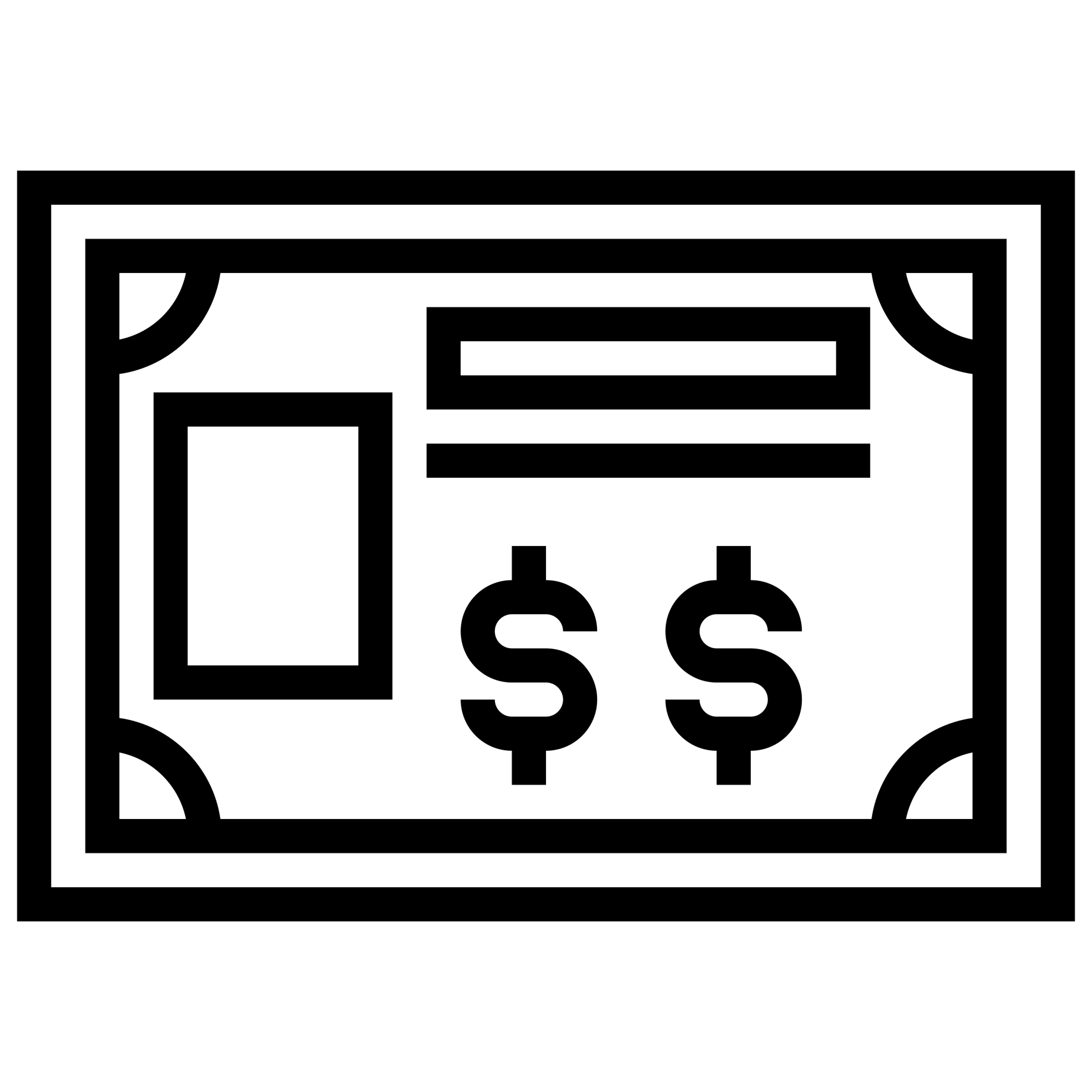 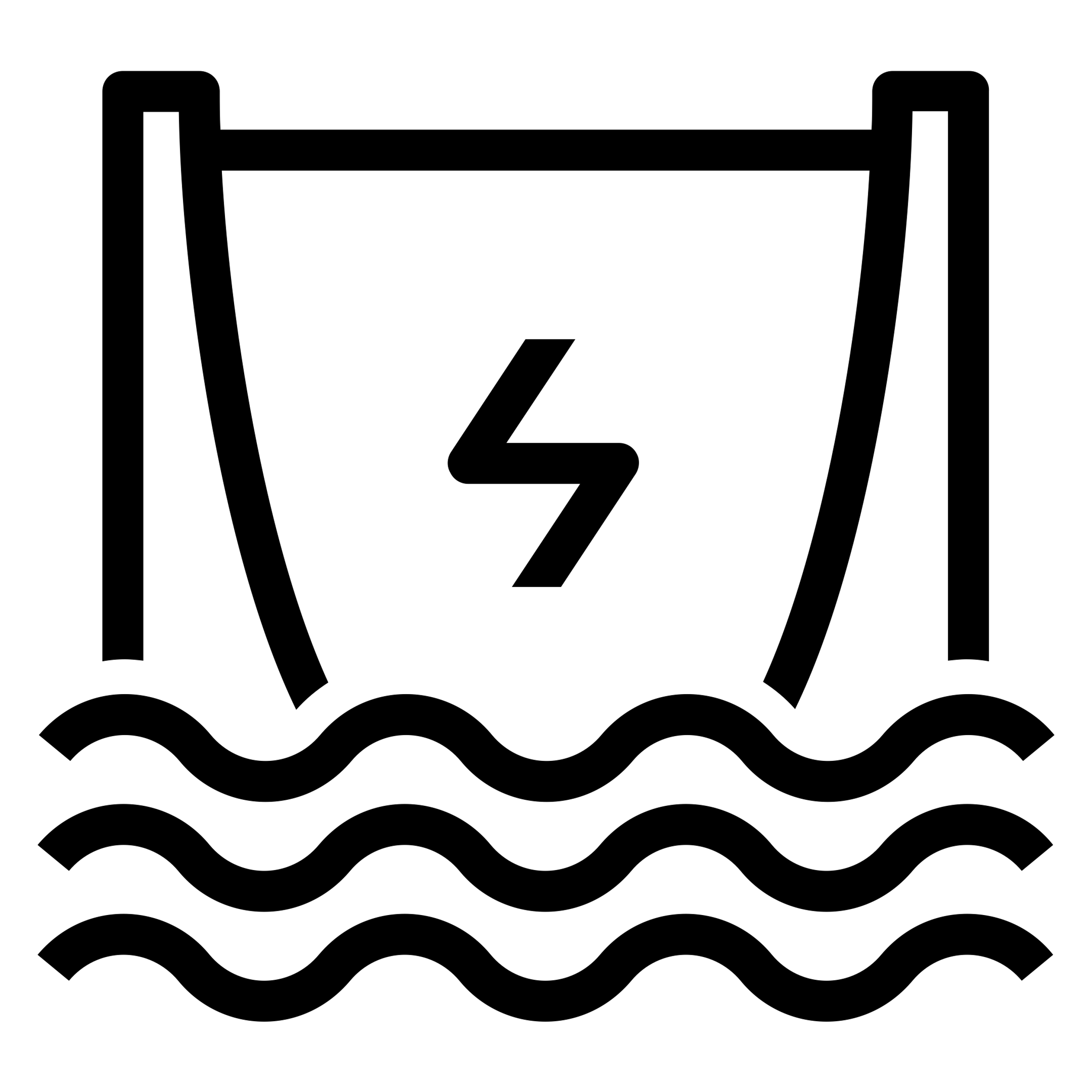 Dams stores Gravitational Energy
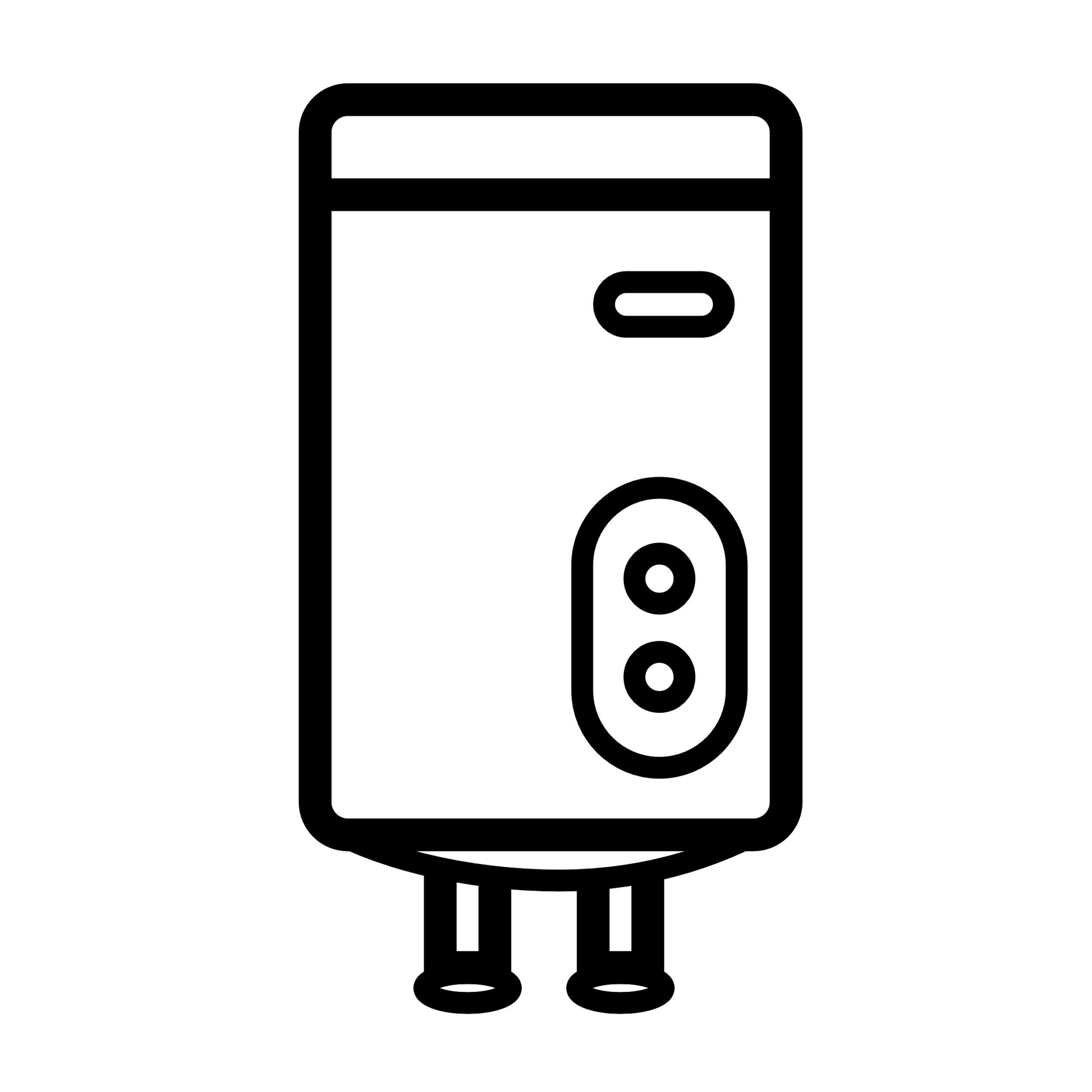 Water heaters stores Thermal Energy
22
25 September, 2023
Definitions: Operational Energy
Accounting equivalent: Expenses for a period that does not accrue or accumulate.
Operational Energy: Energy that is consumed for transformation between forms of energy
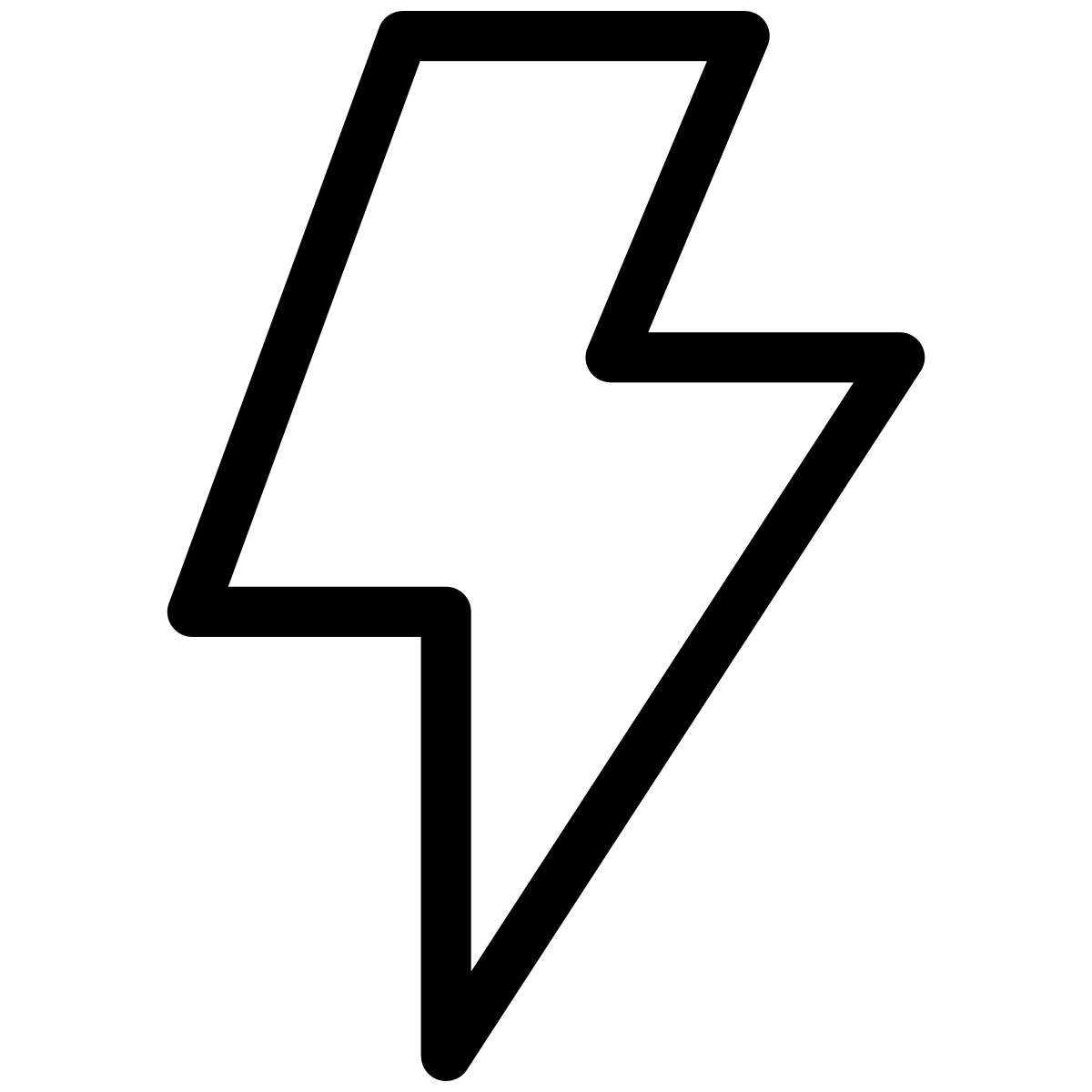 Electric Energy
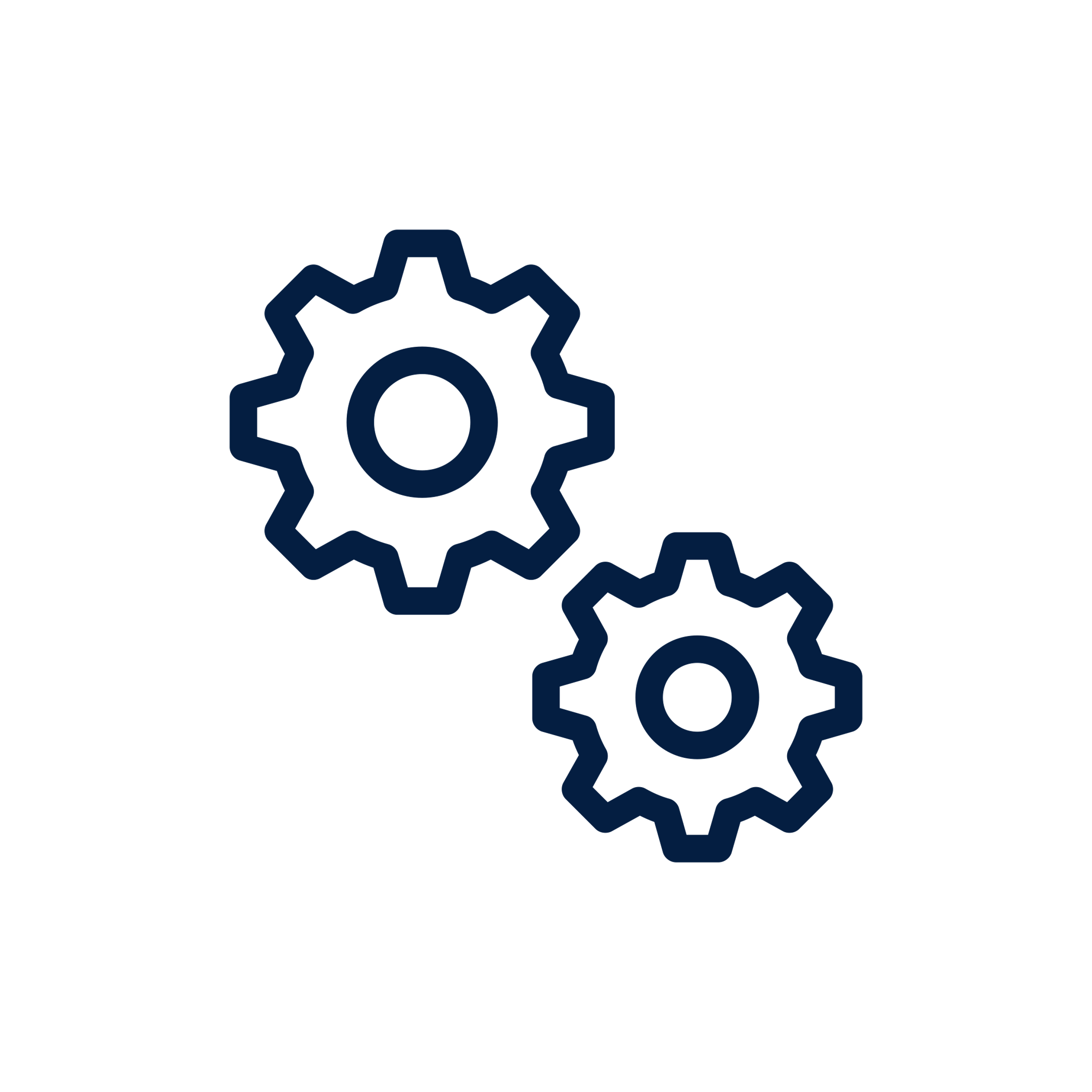 Mechanical Energy
Nuclear Energy
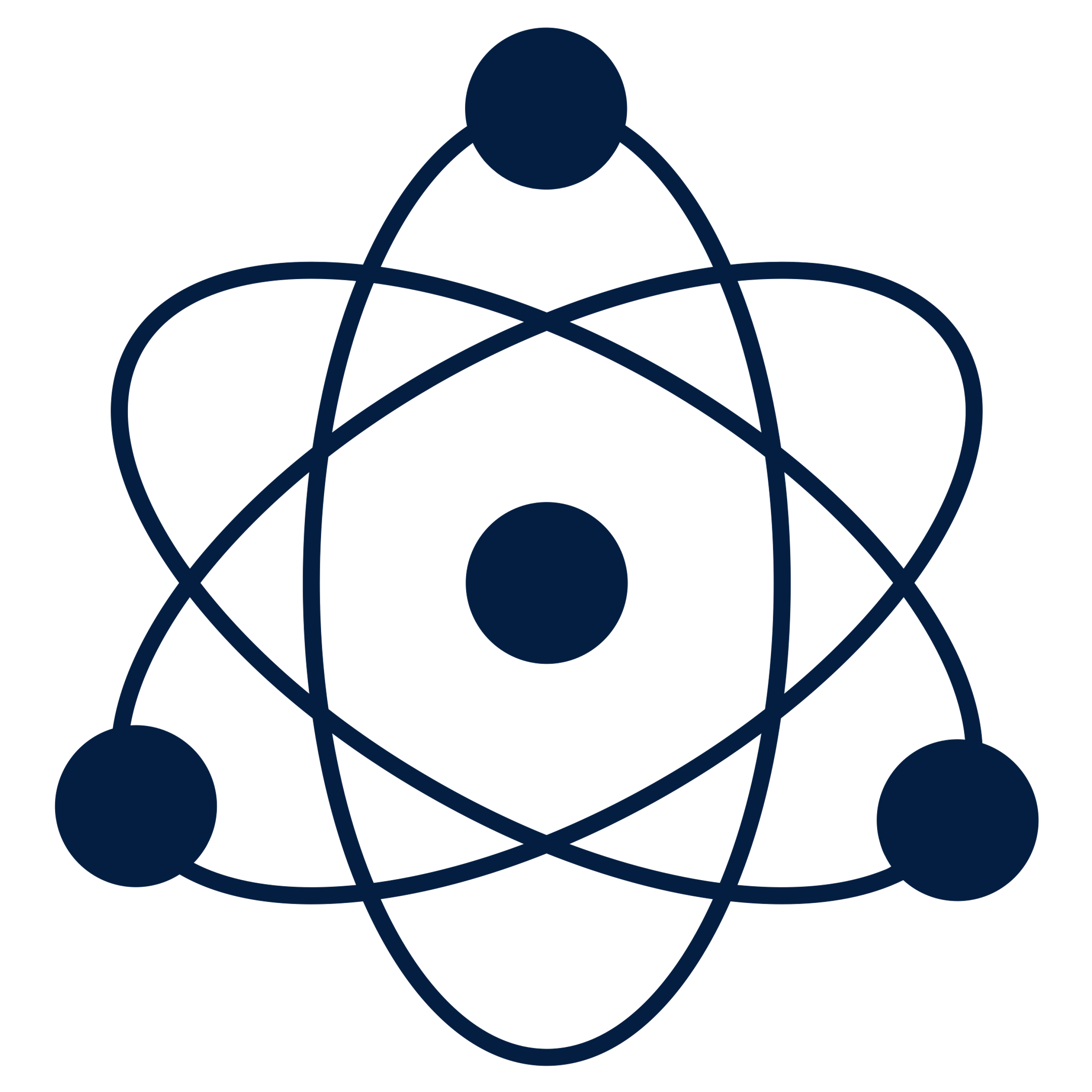 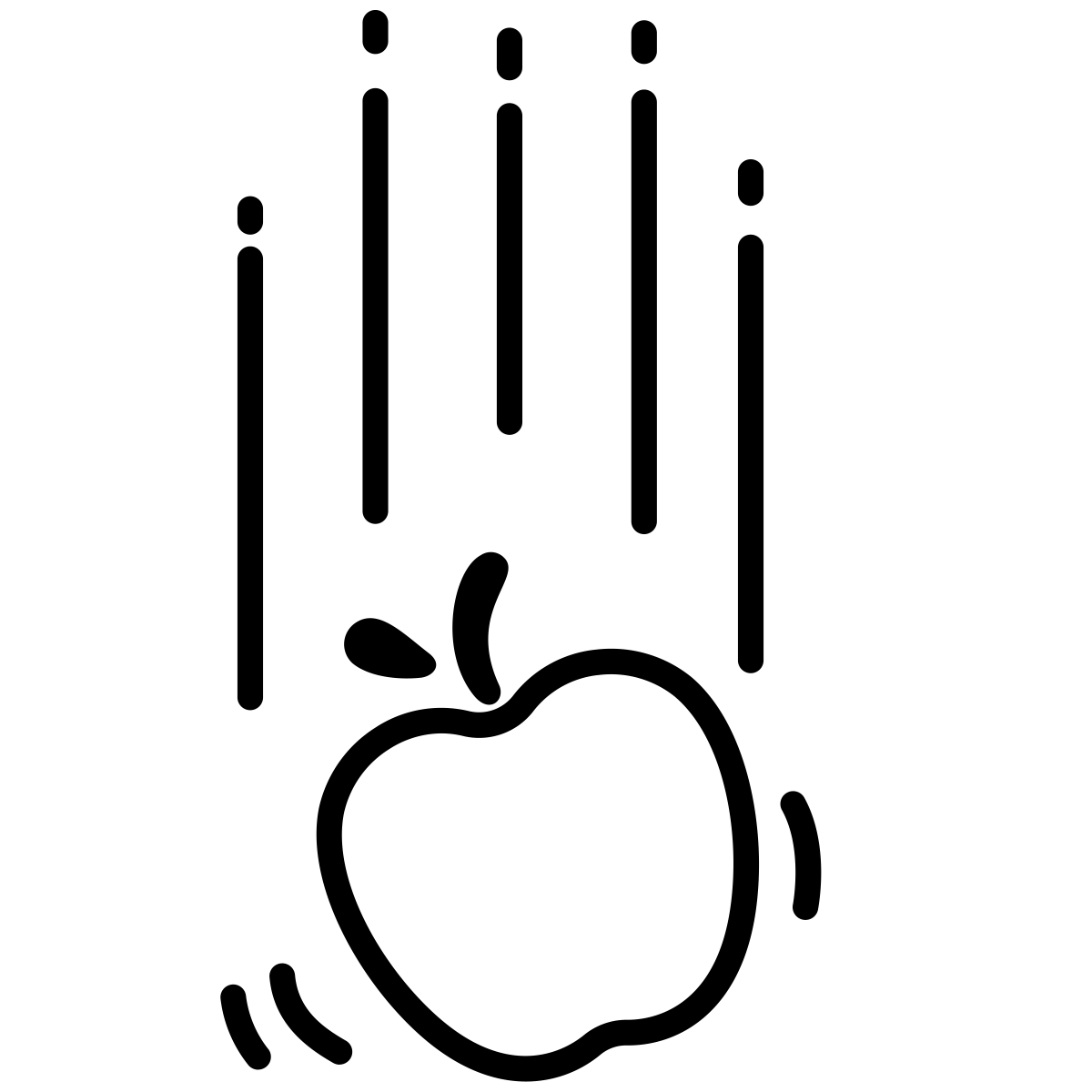 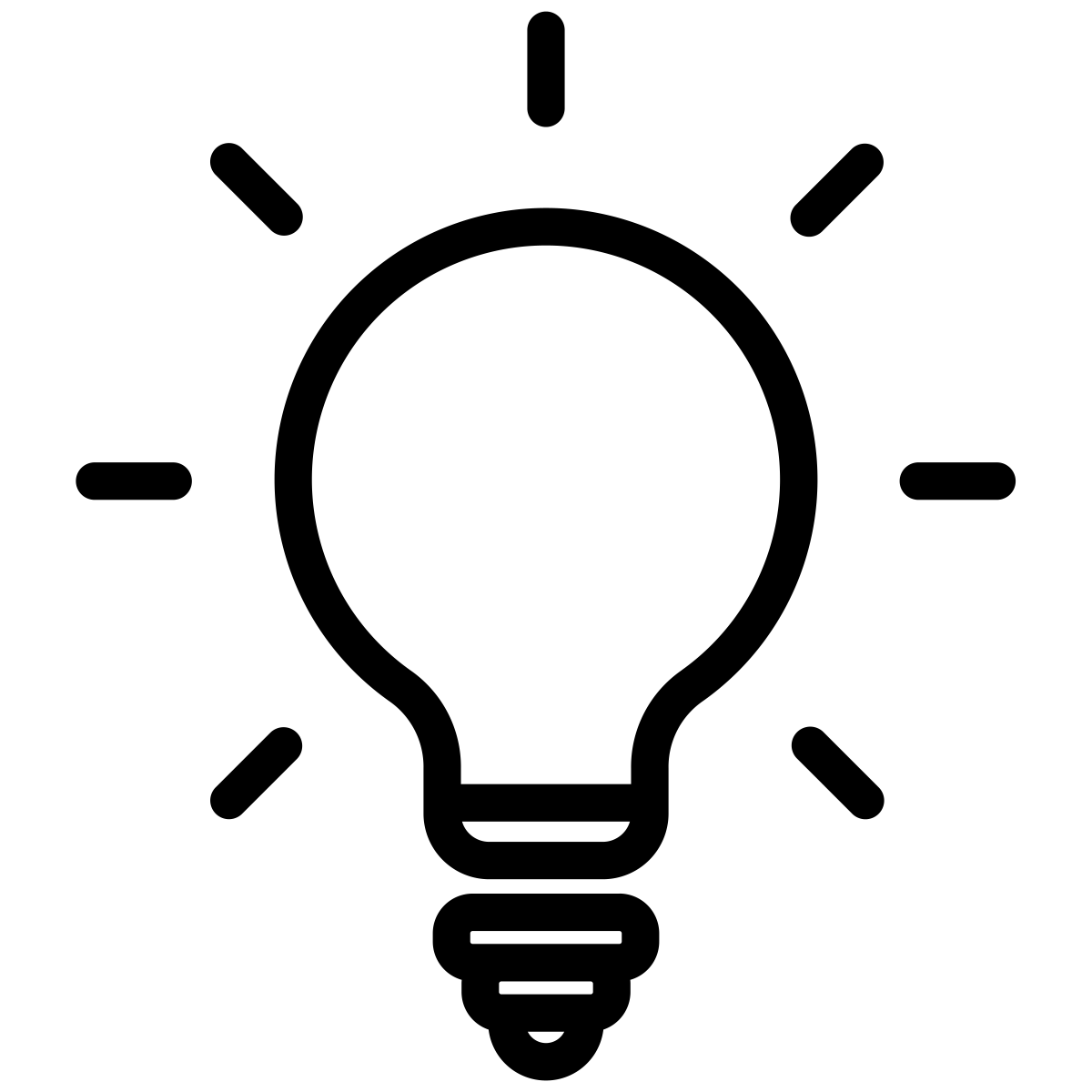 Radiant Energy
Gravitational Energy
*
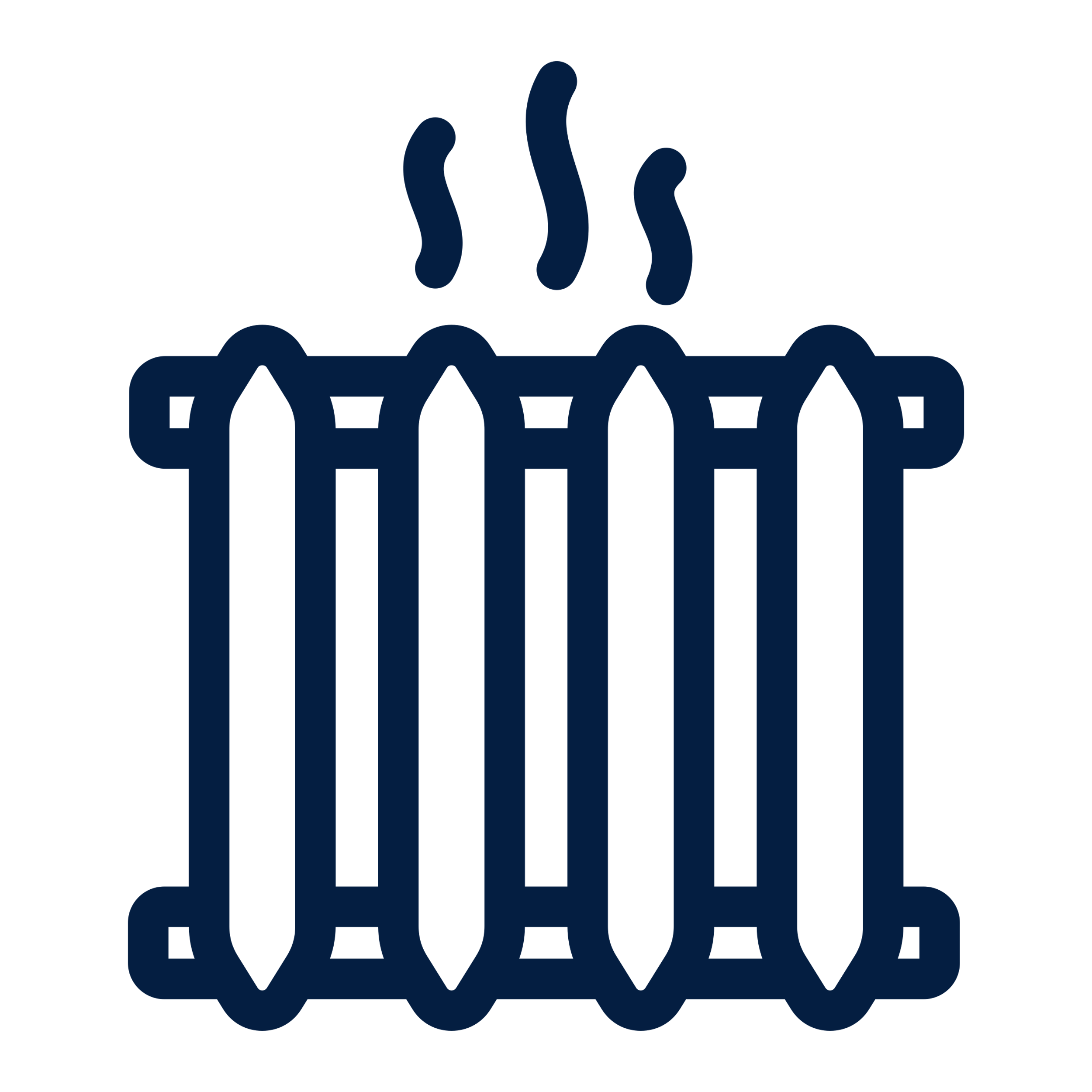 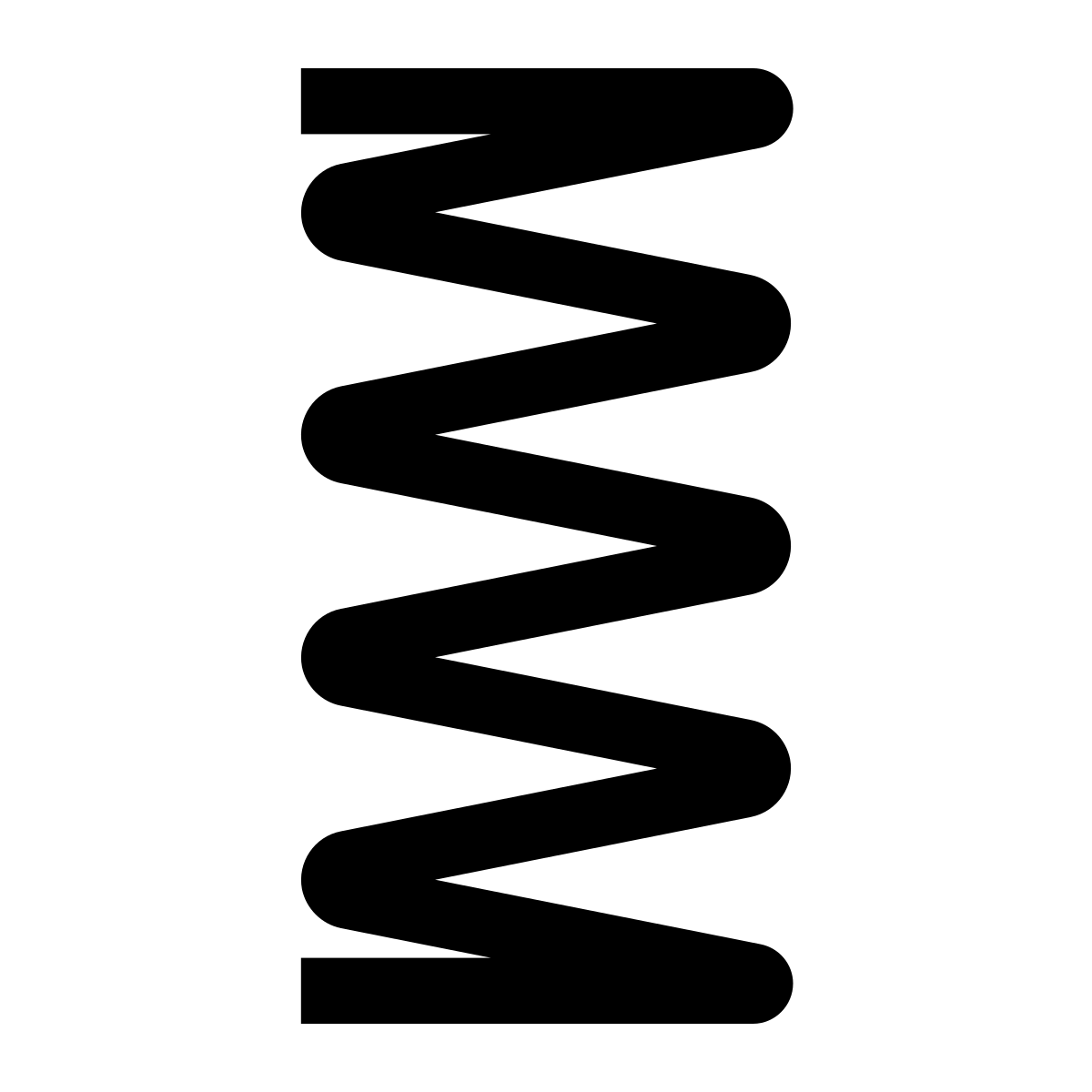 Thermal Energy
Elastic Energy
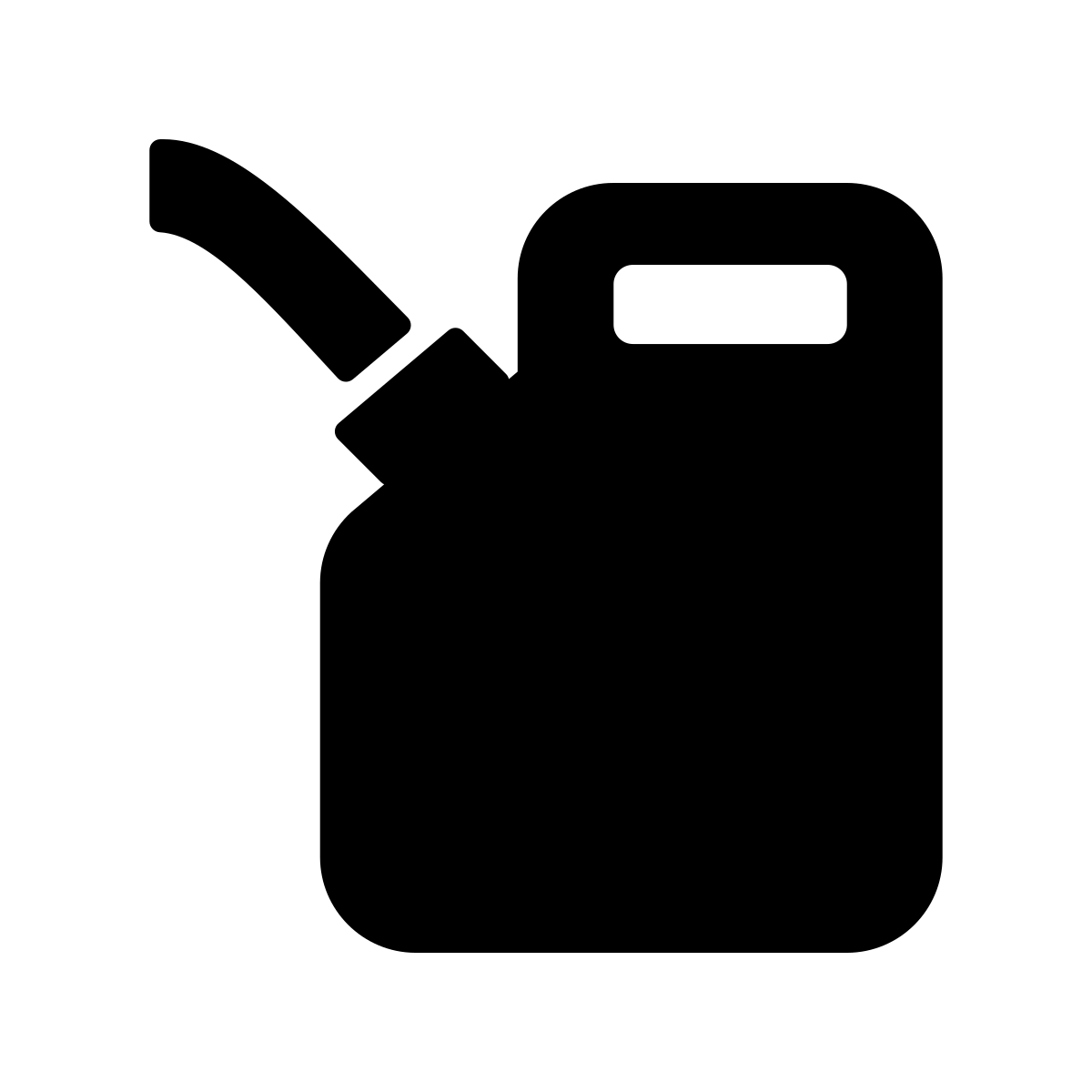 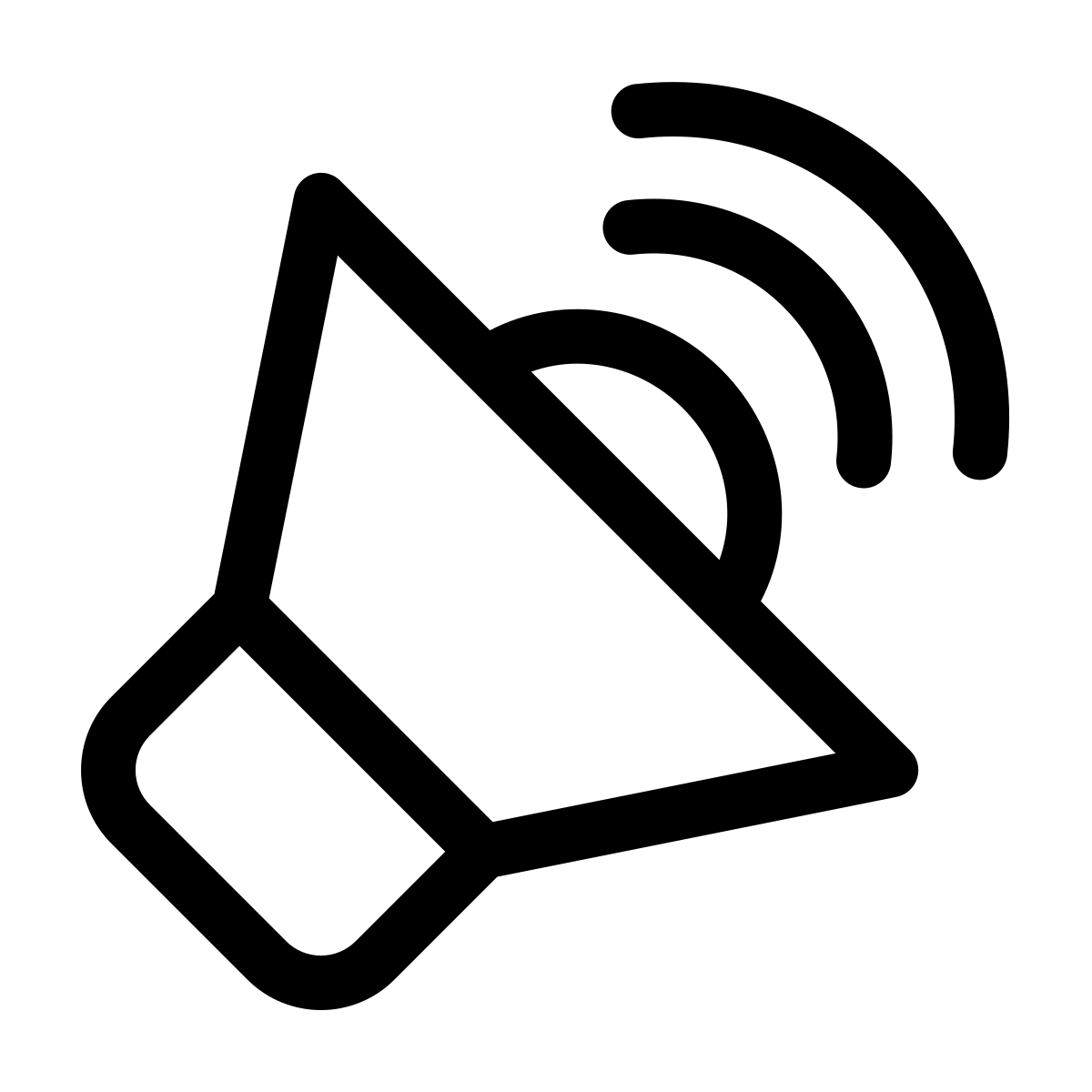 Sound Energy
Chemical Energy
* This transformation is the predominant source of most GHG emissions
23
25 September, 2023
Definitions: Embodied Energy
Embodied Energy: Energy that was consumed in the past but whose benefits are in the future. 
Embodied energy is accumulated operational energy. 
It can be transported between two points
Embodied energy follows rules of embodiment, paralleling rules of capitalization.
Accounting Equivalent: An asset is a resource controlled by the entity as a result of past events and from which future economic benefits are expected to flow to the entity. (IFRS)
Assets are accumulated by following capitalization rules.
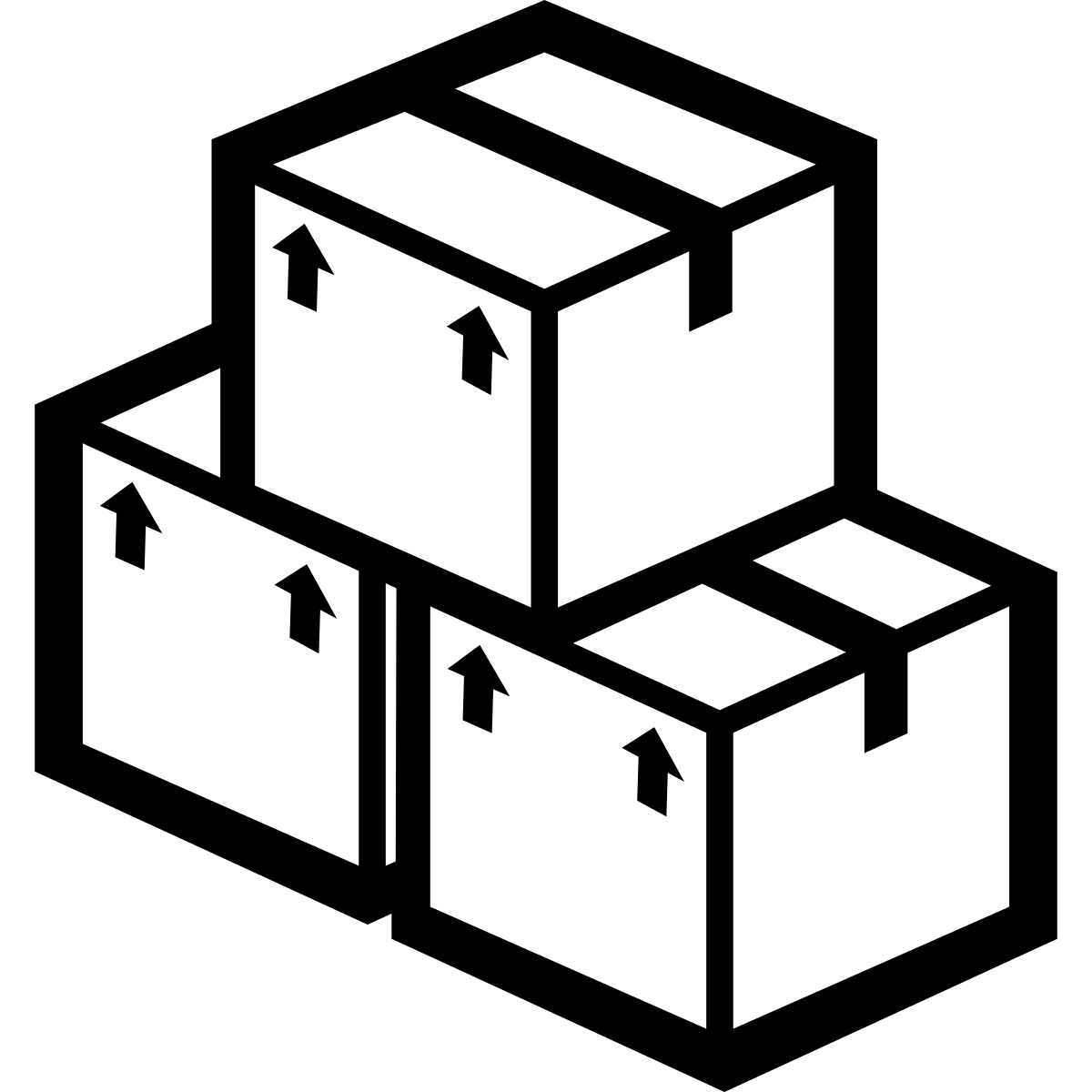 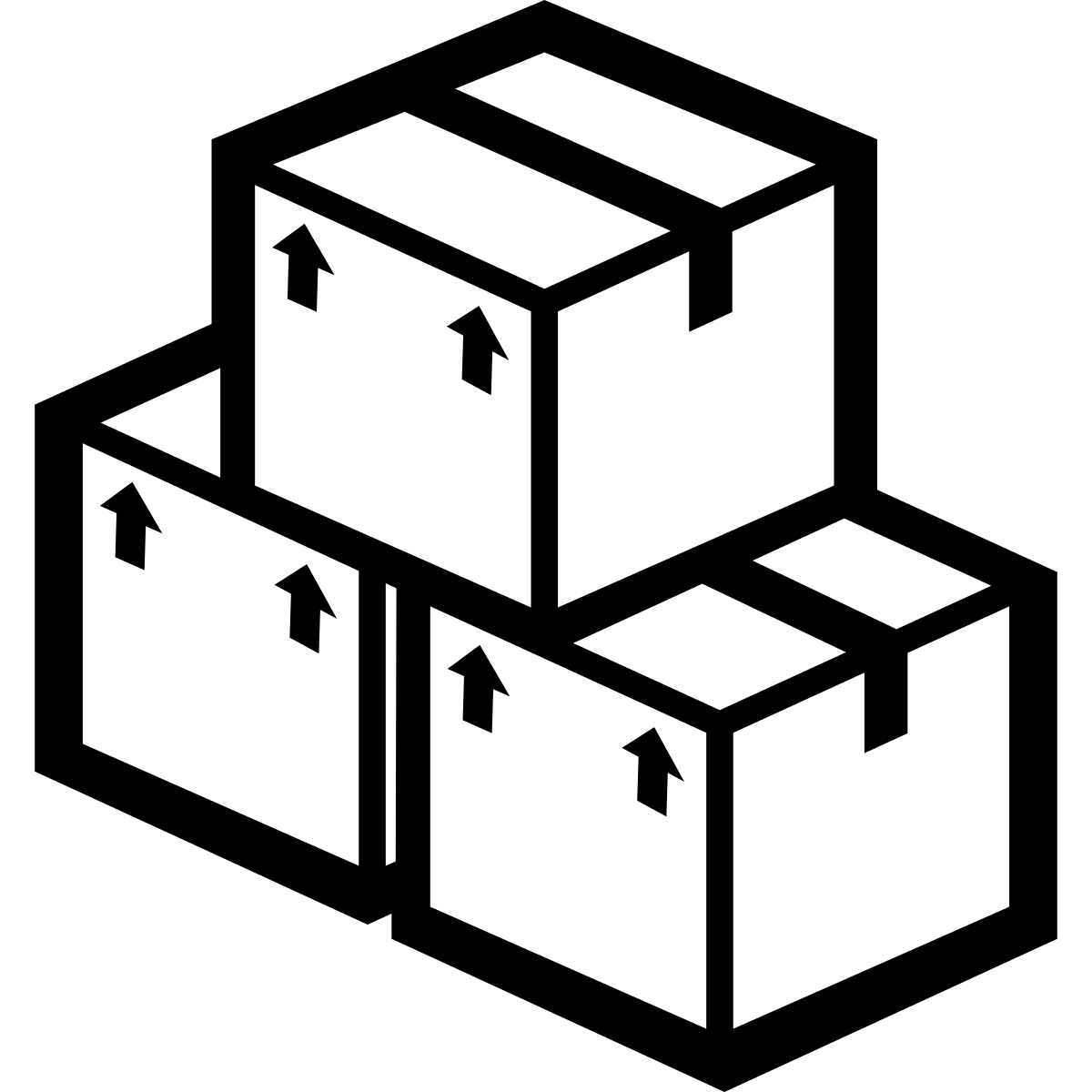 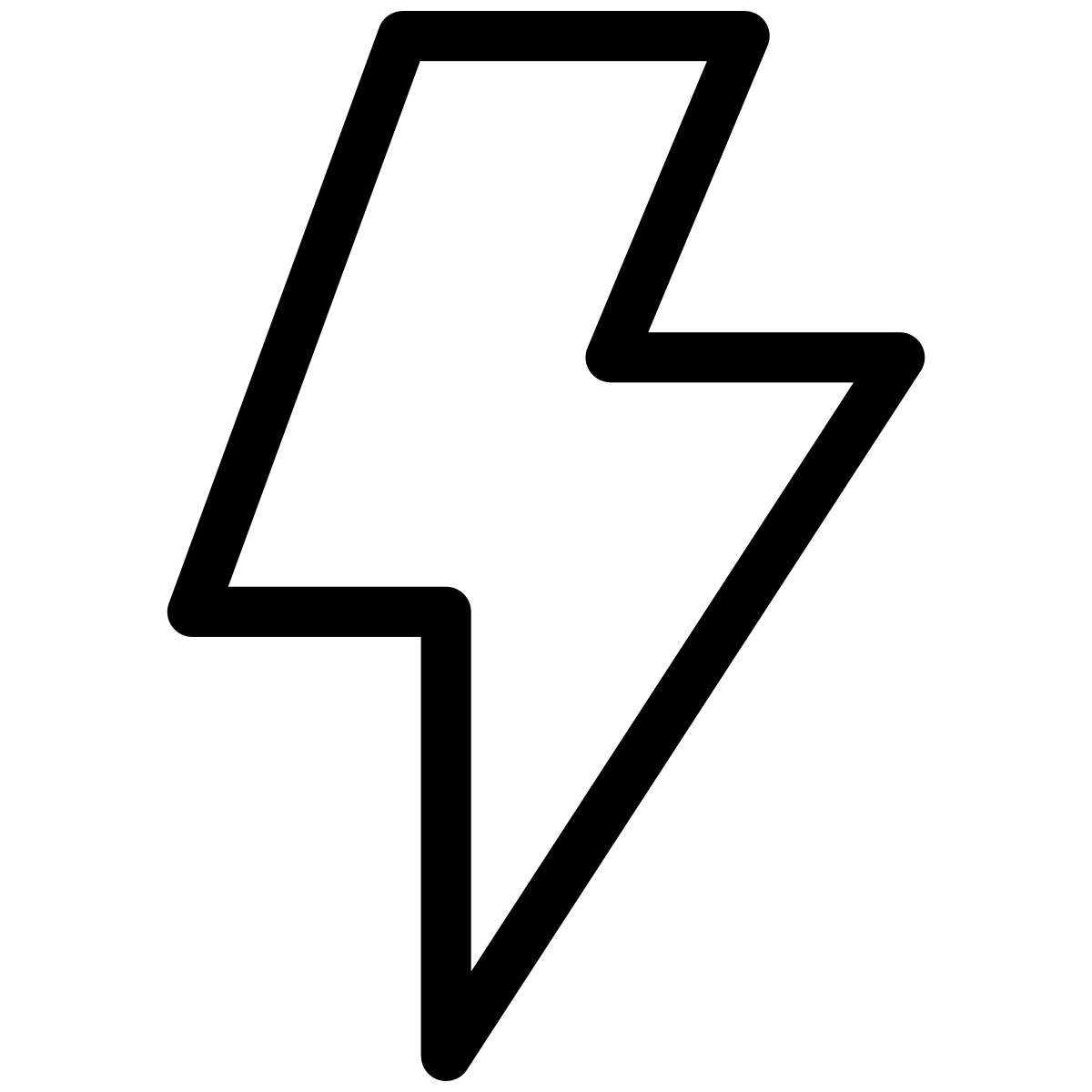 Electric Energy
Embodied energy
(at Point A)
Embodied energy
(at Point B)
Operational Energy
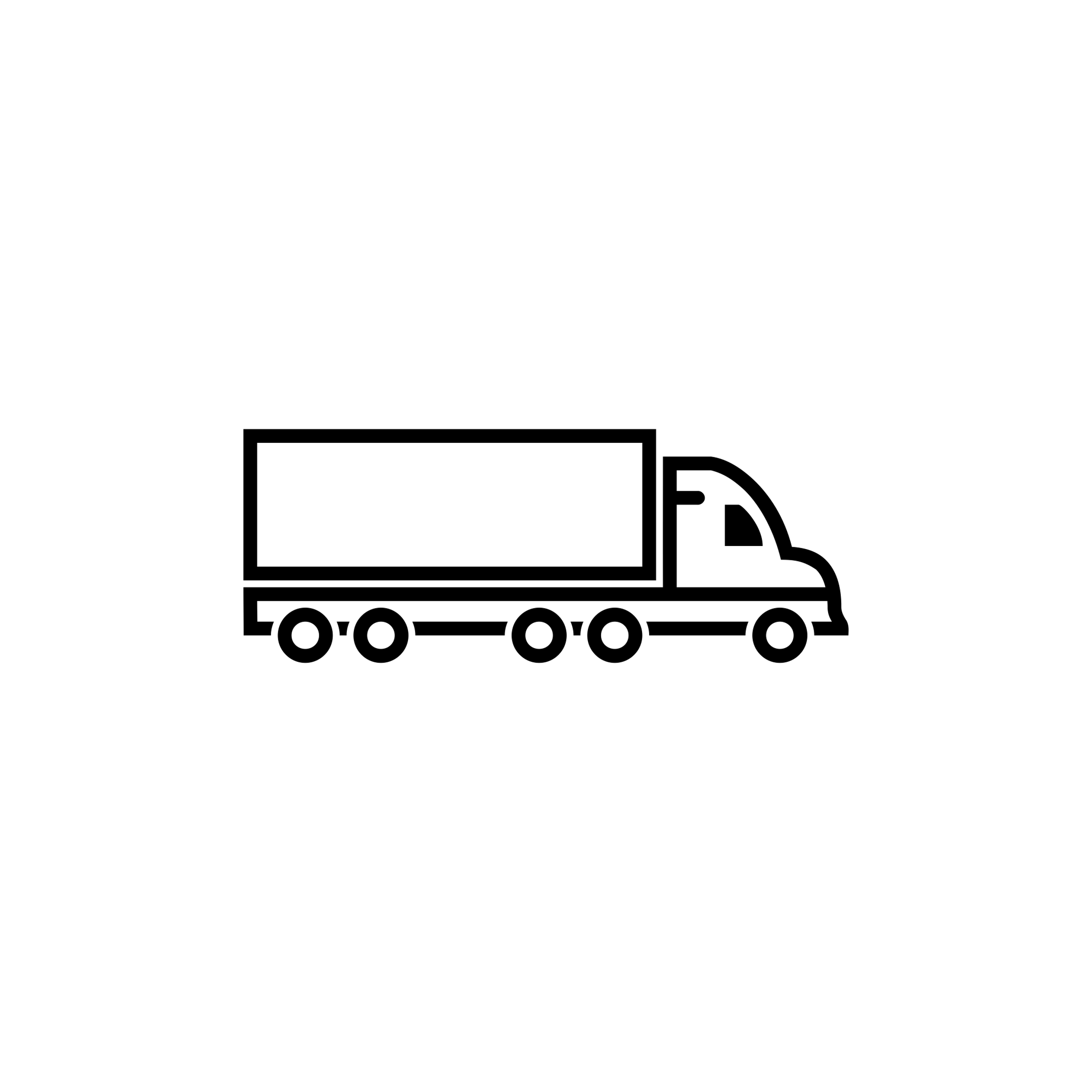 Mechanical Energy
i.e., petrol in a truck
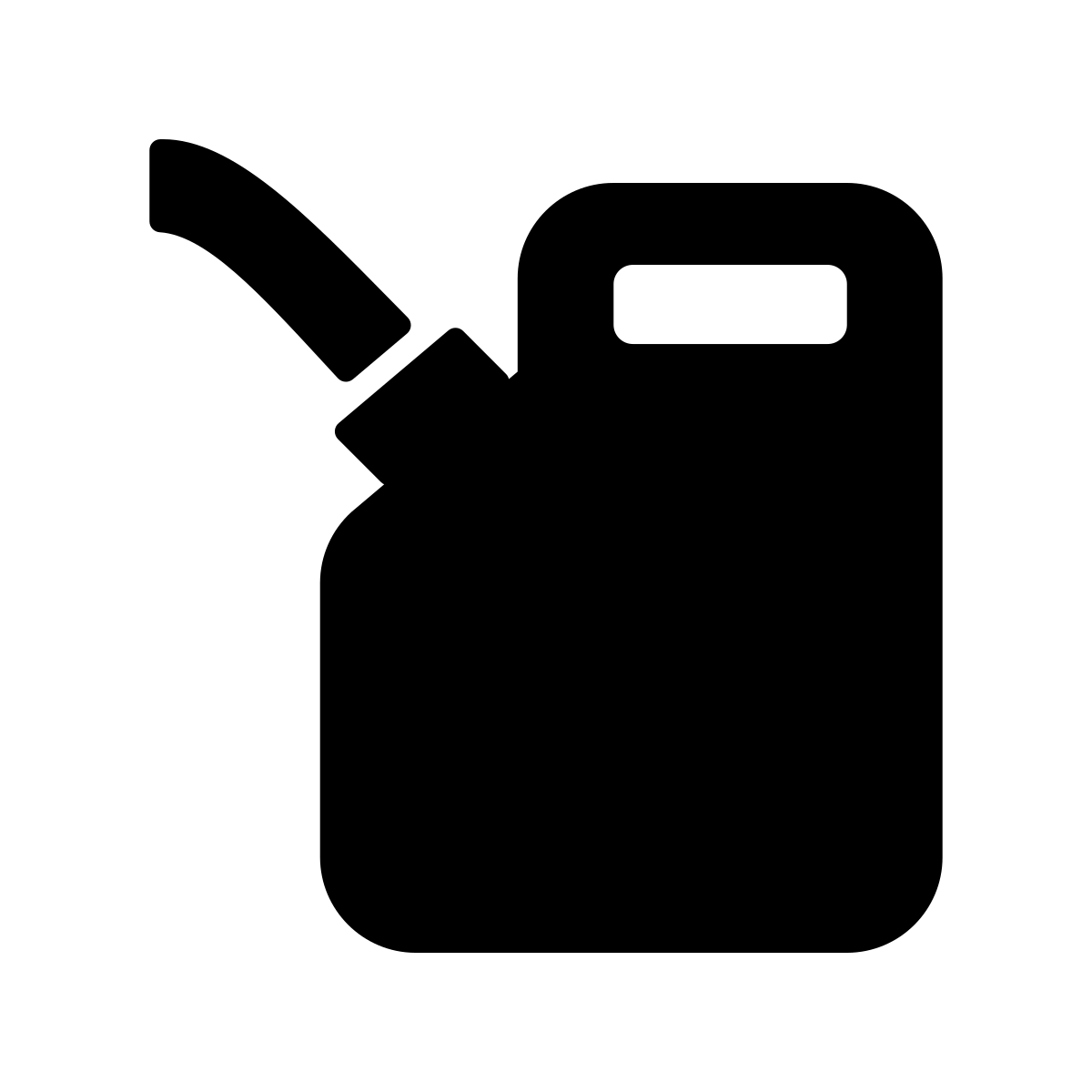 Chemical Energy
etc…
24
25 September, 2023
Energy also has embodied energy attributes!
It takes energy to transport energy
It takes energy to produce energy
Point A
Point B
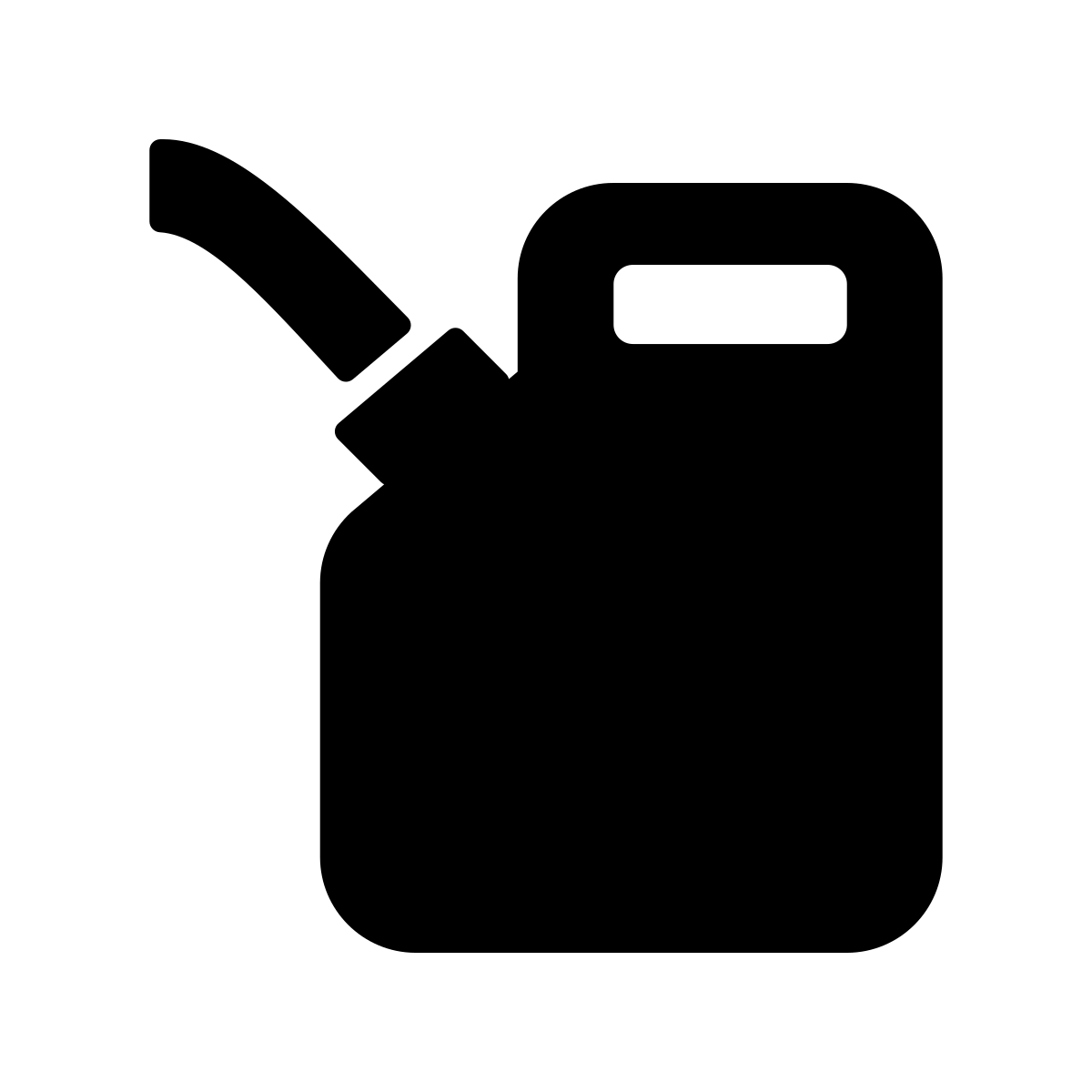 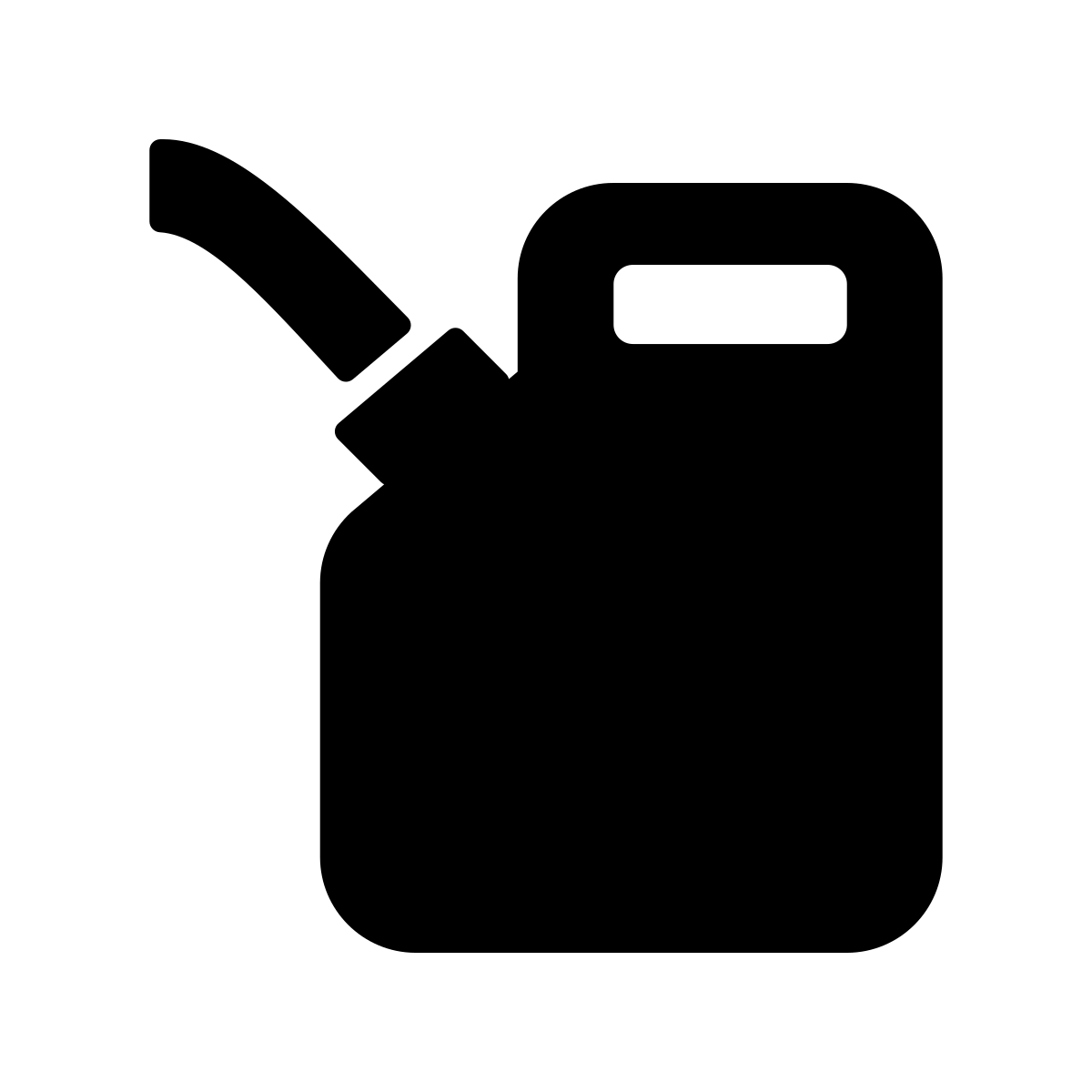 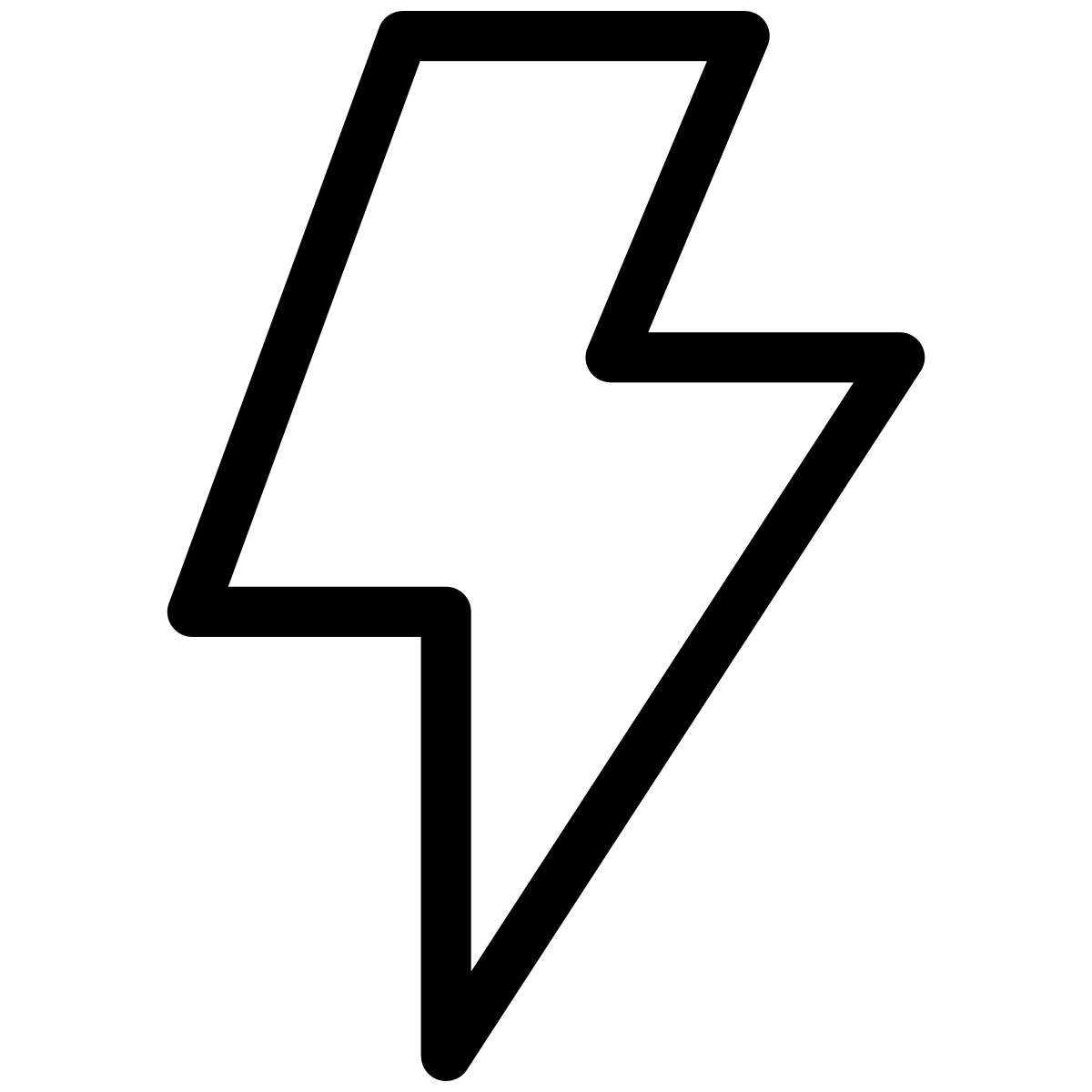 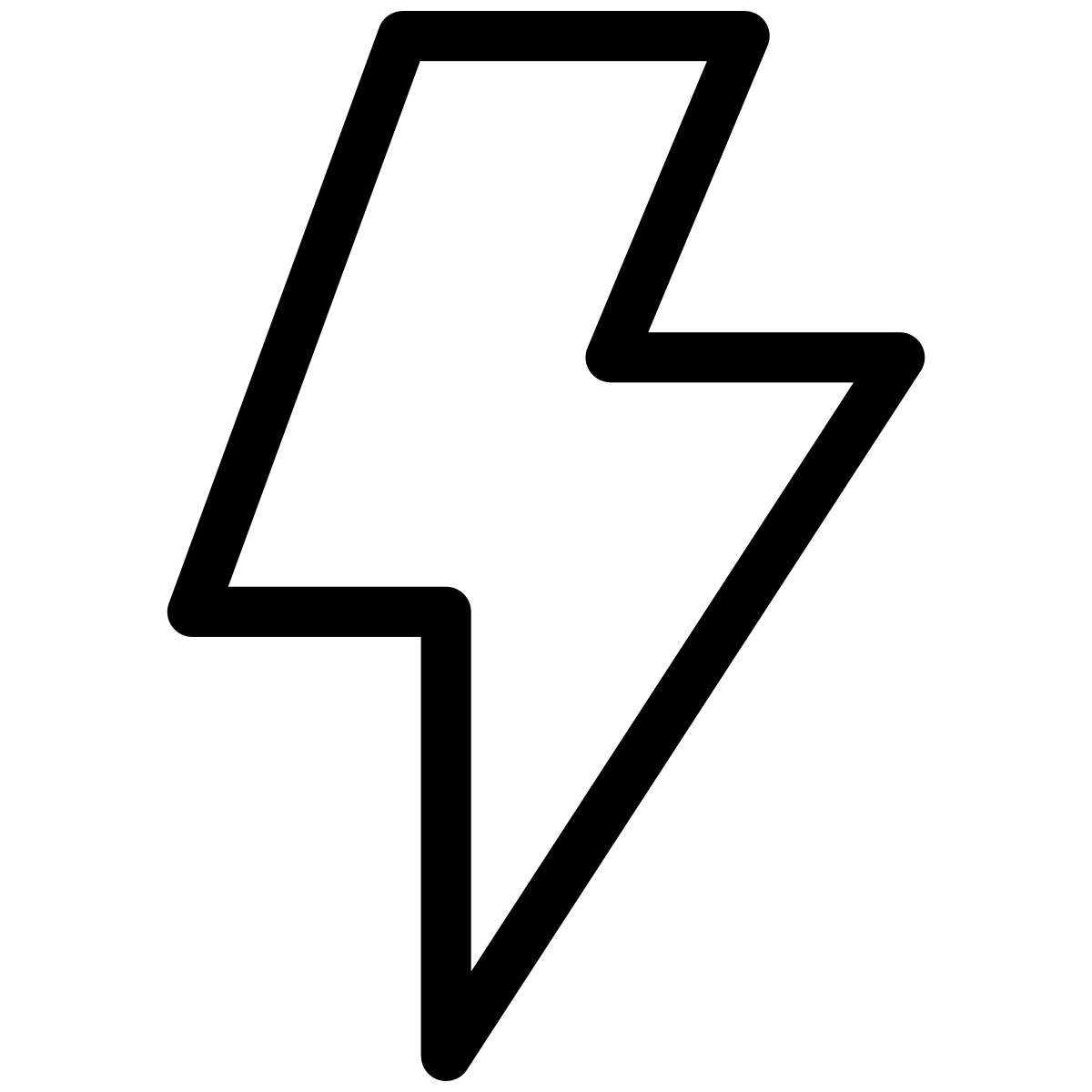 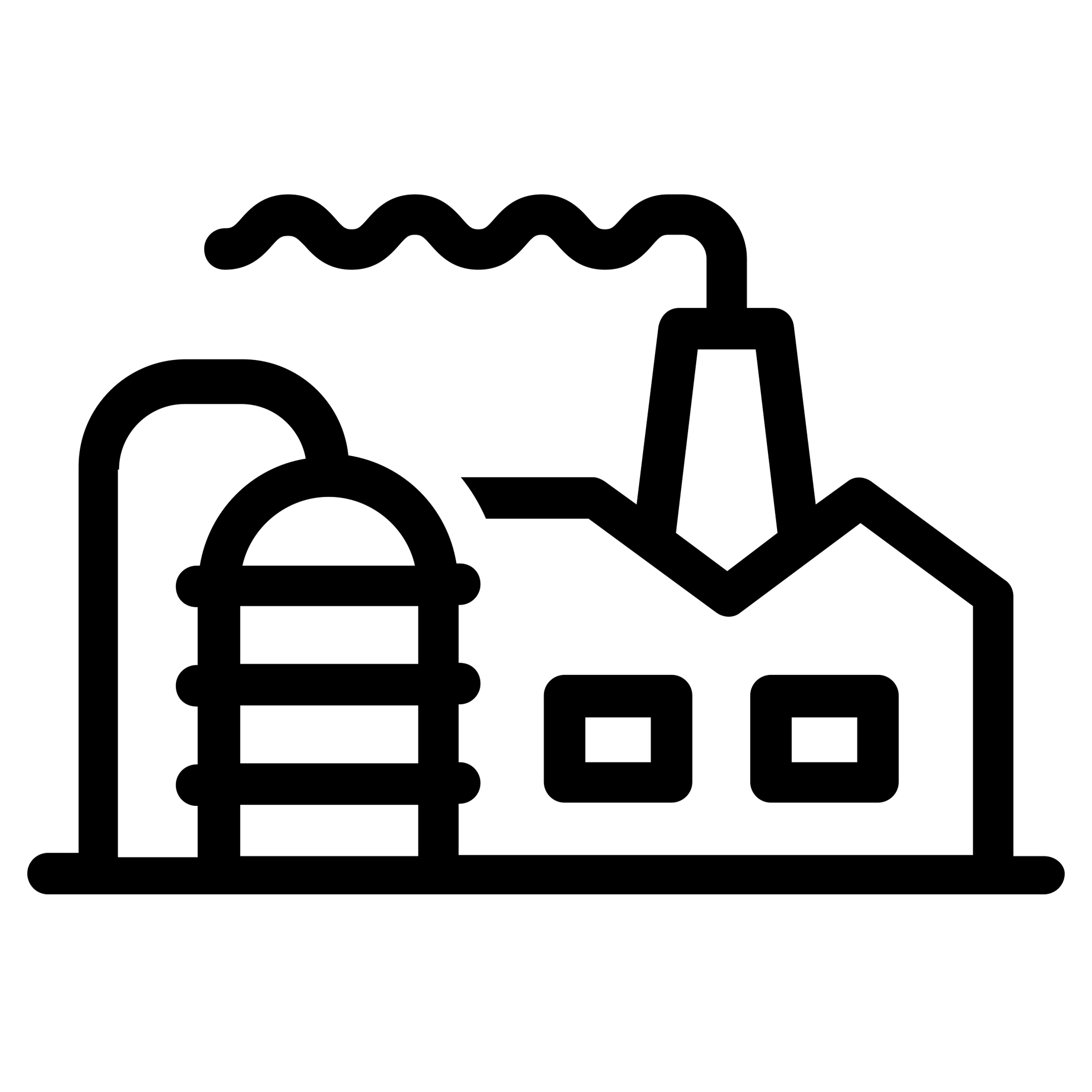 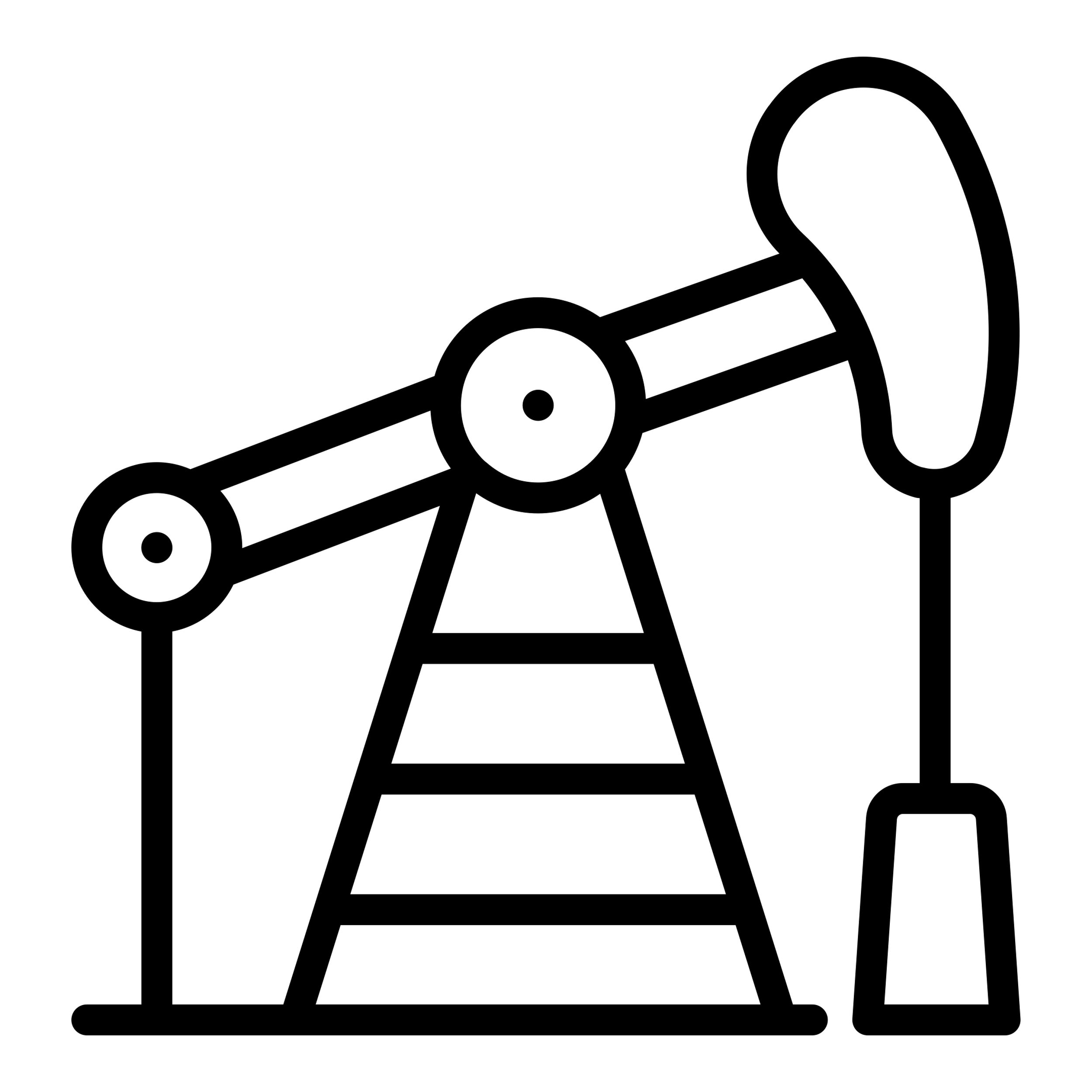 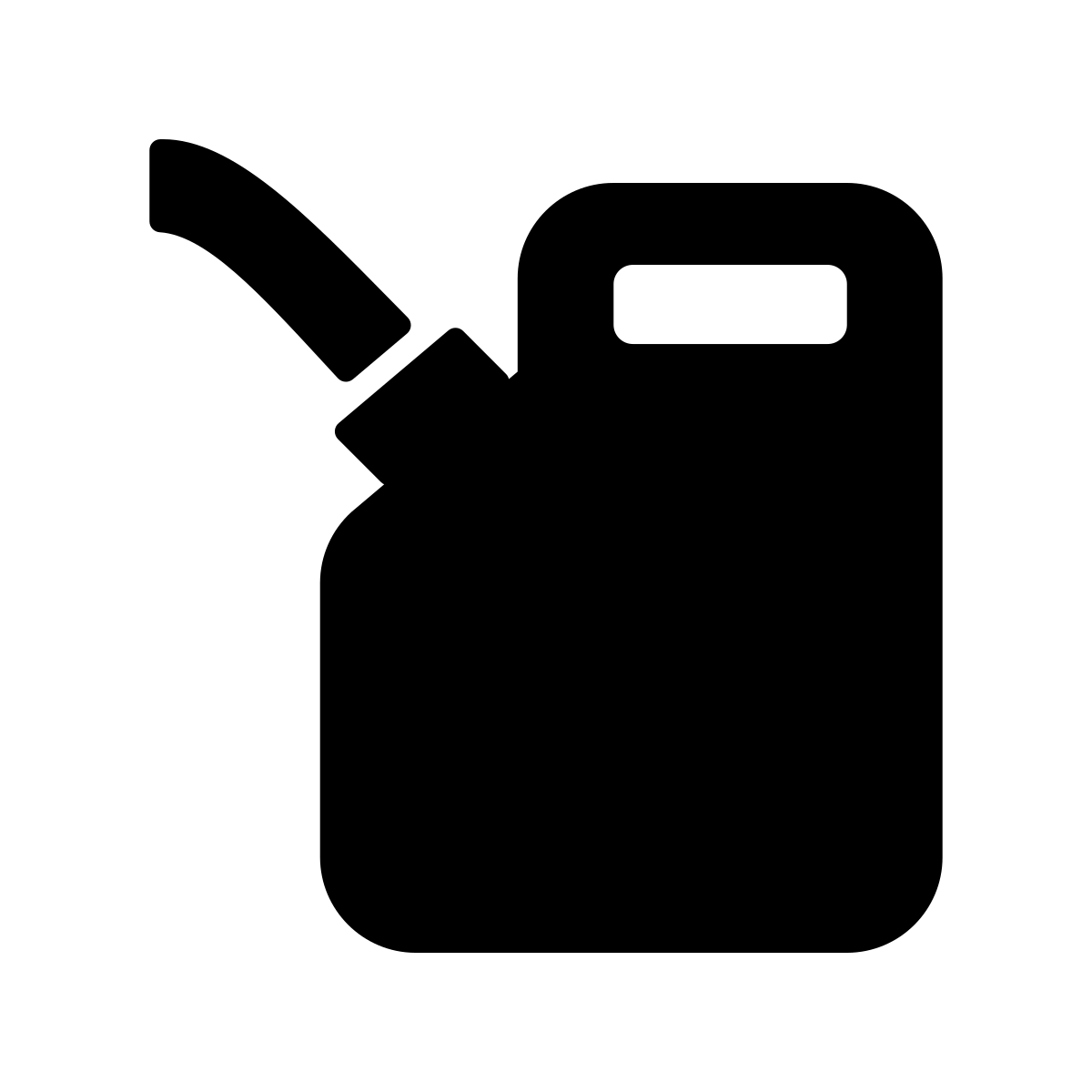 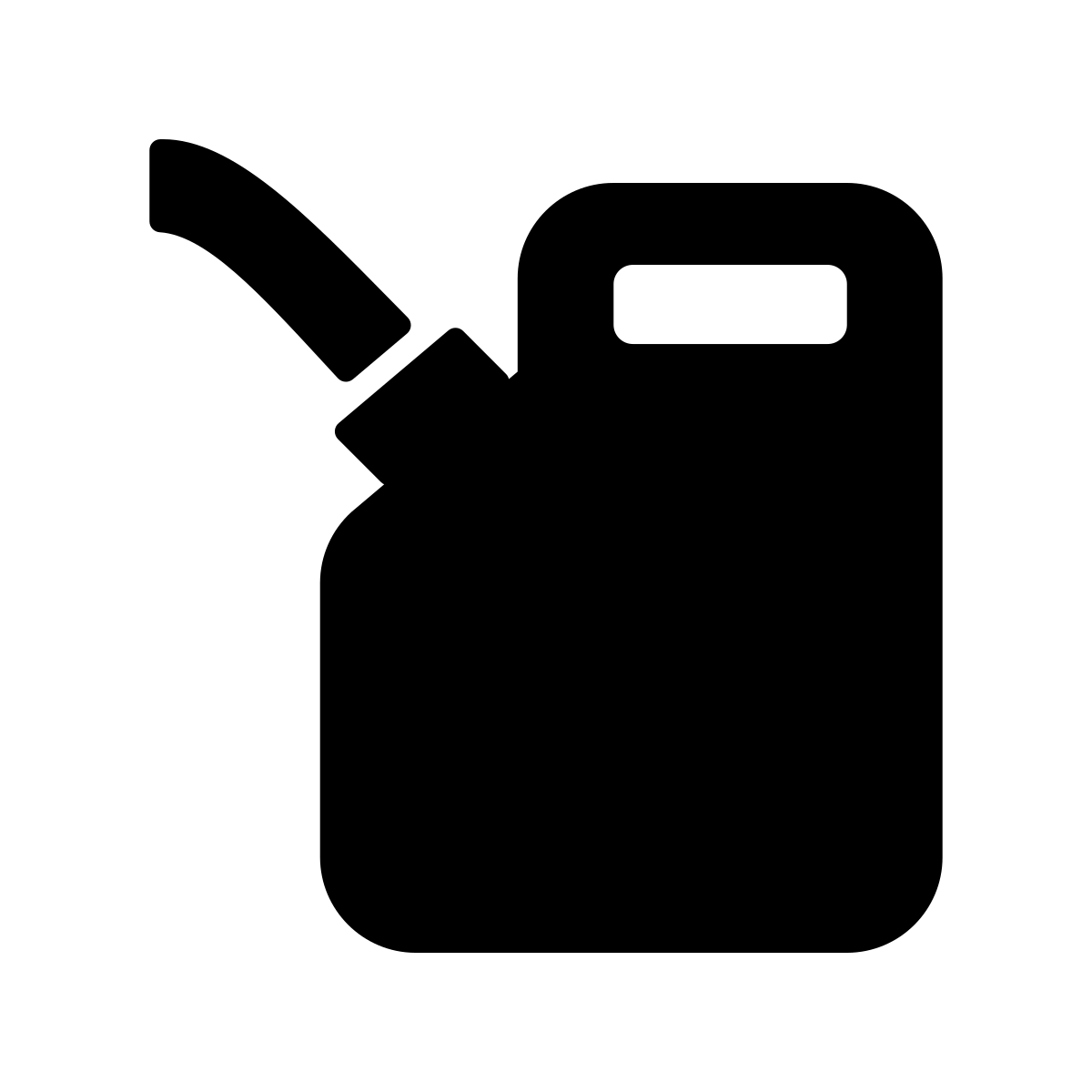 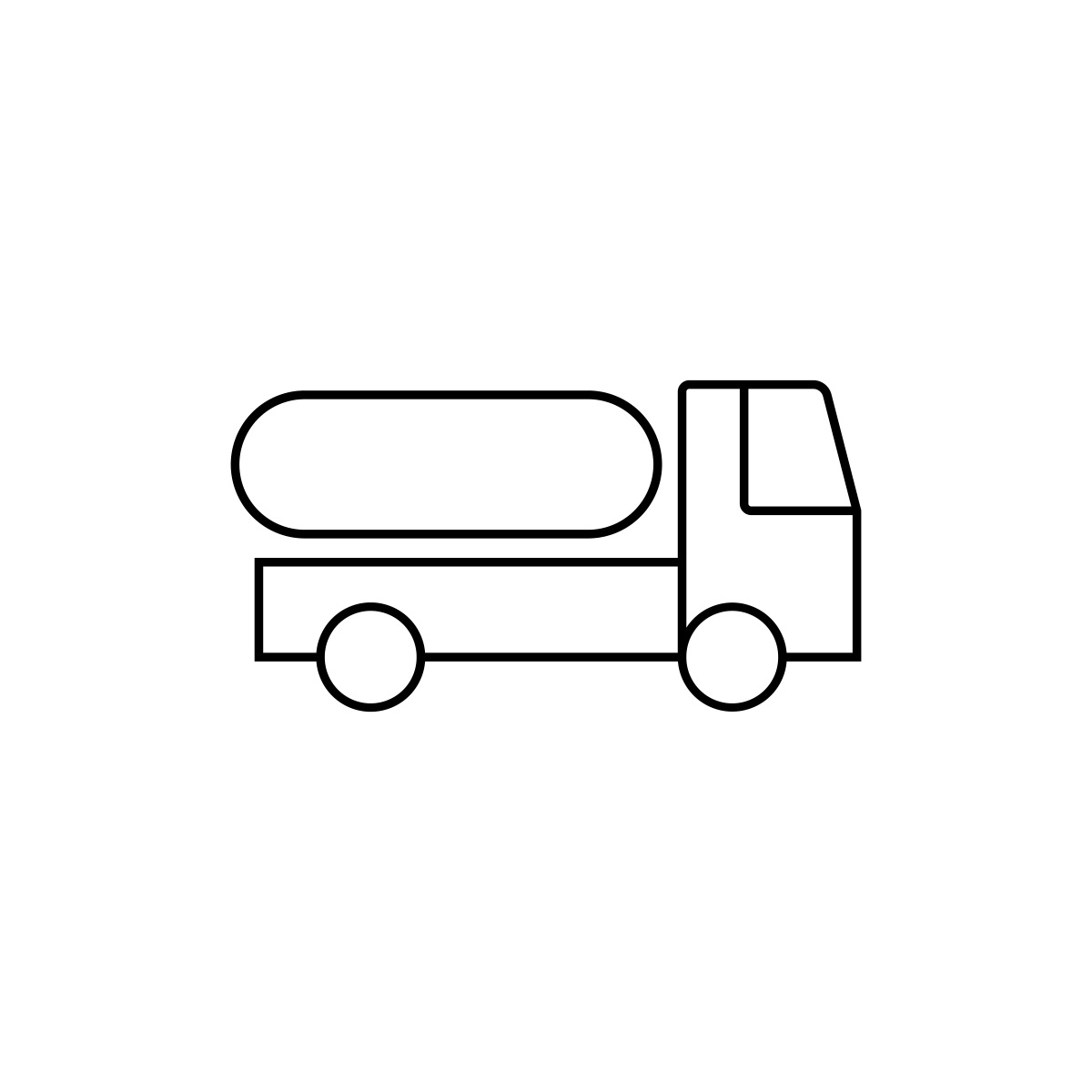 Refining Oil
Drilling Oil
Petrol
Mechanical Energy
i.e., petrol in a truck
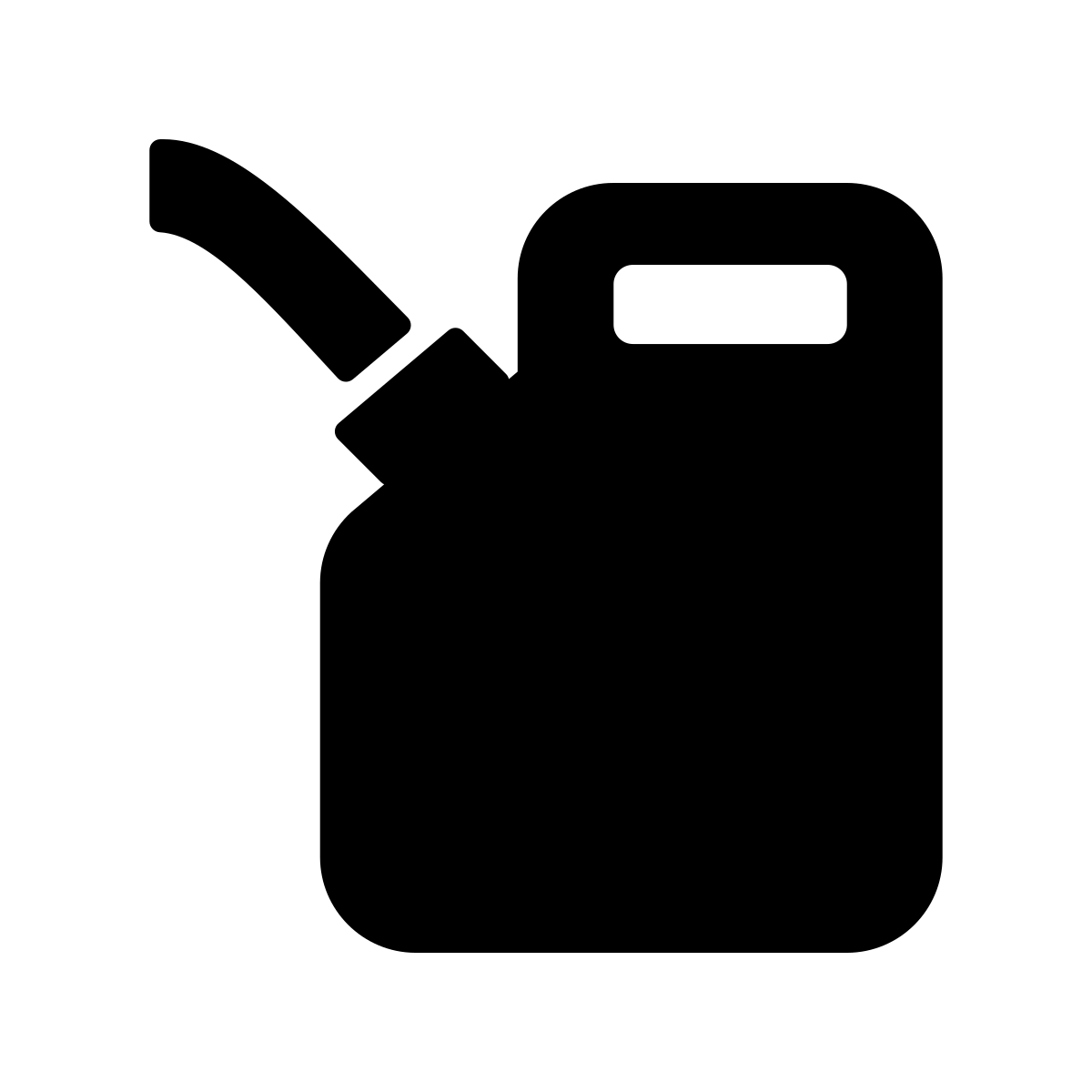 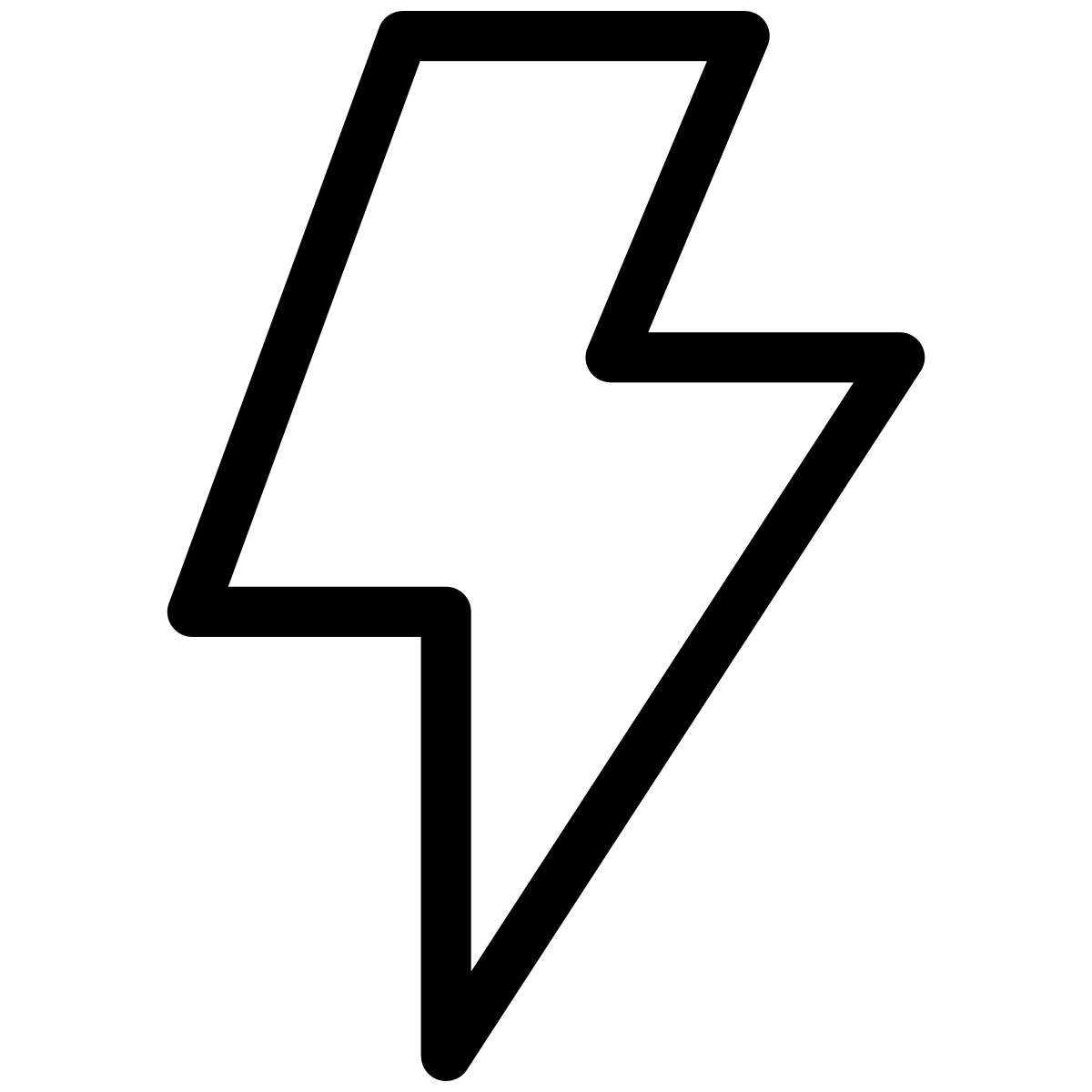 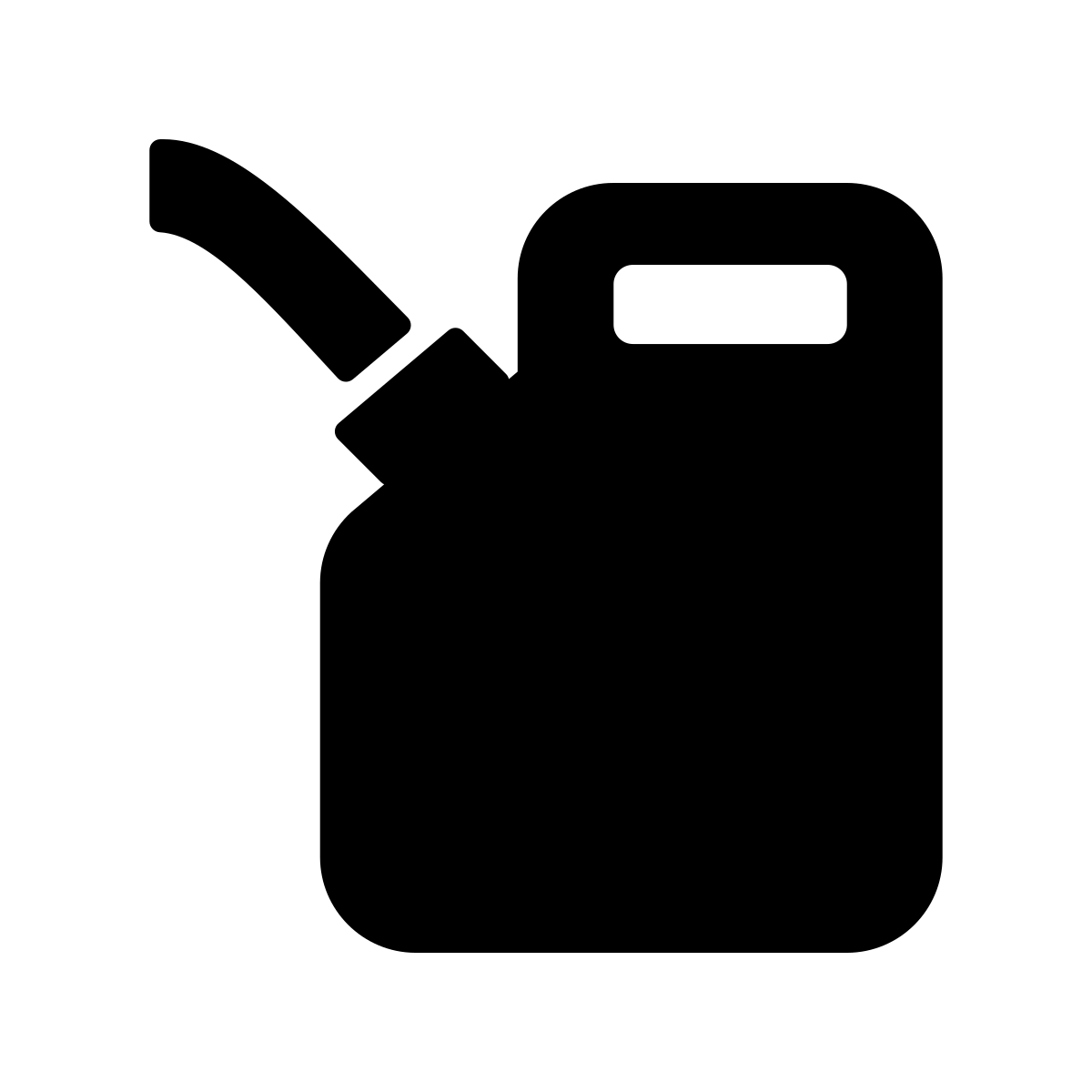 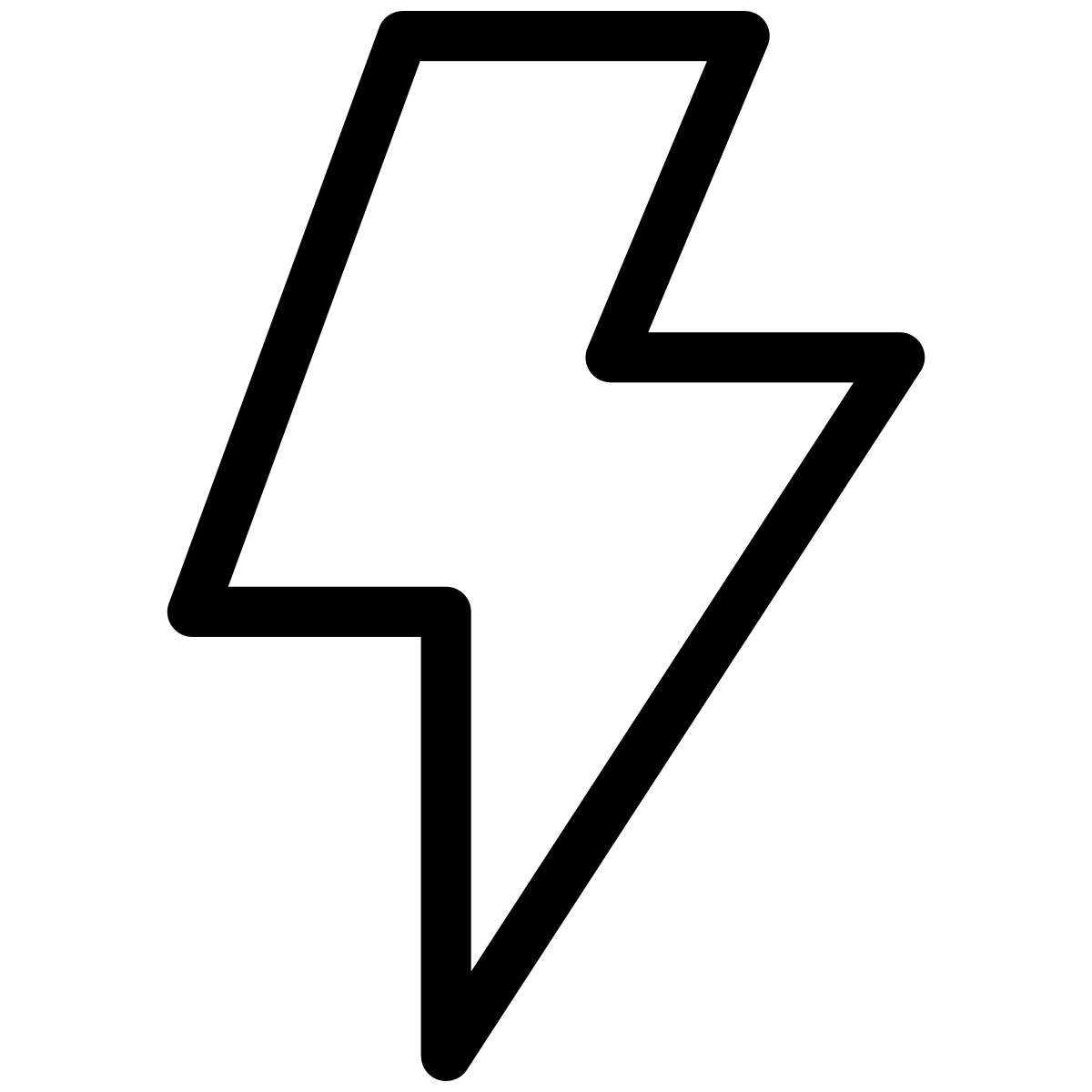 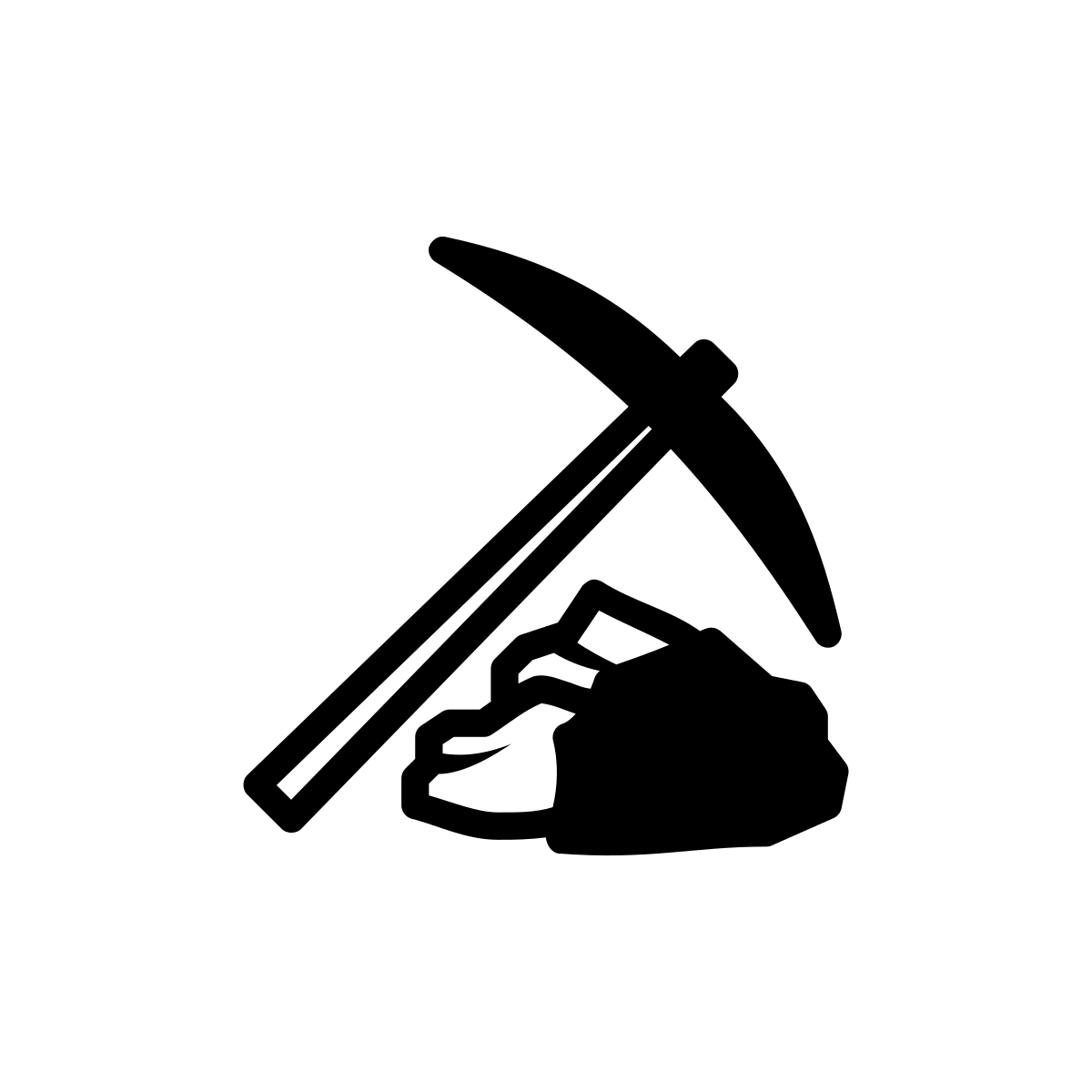 Electric Energy
i.e., ancillary services, such as demand or capacity charges
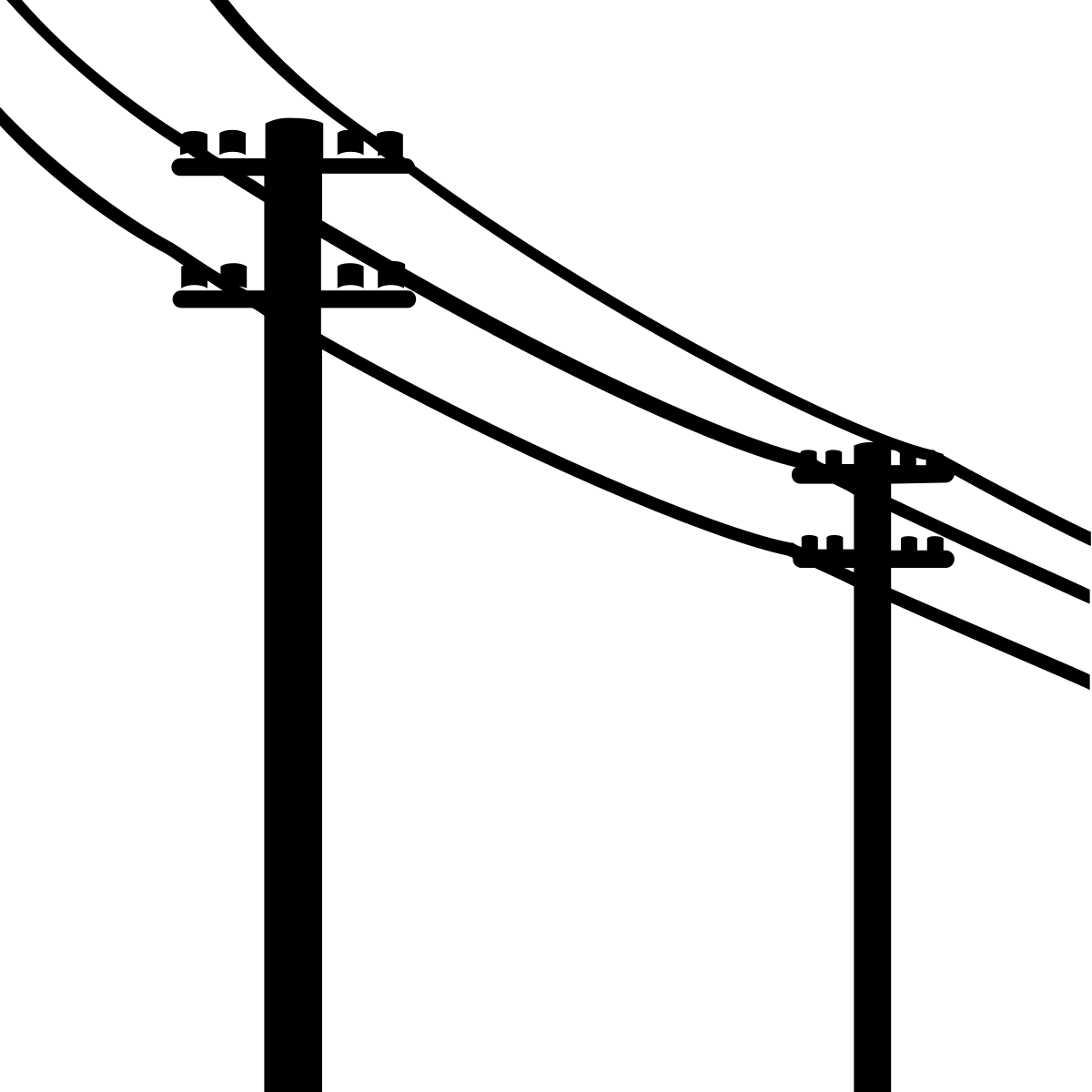 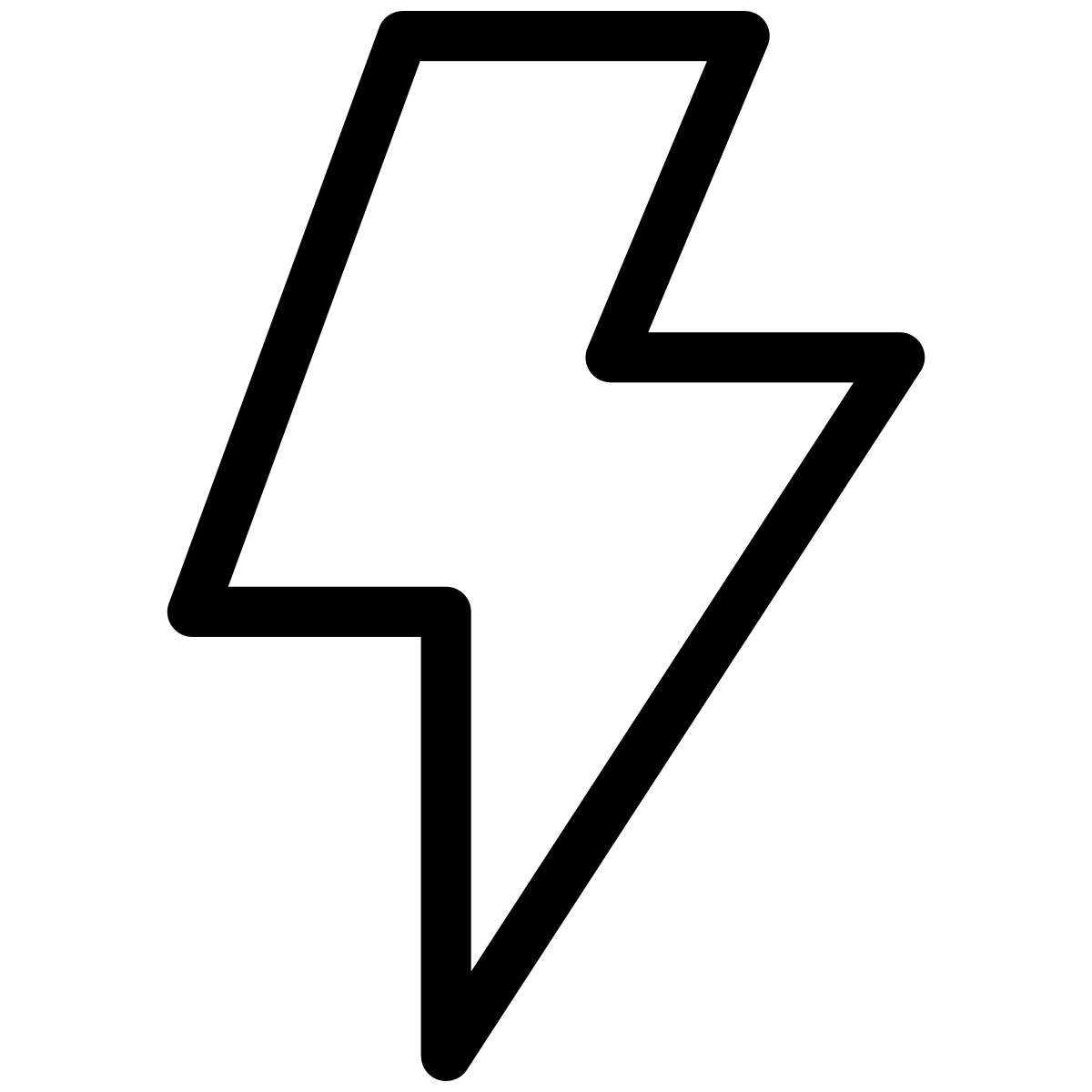 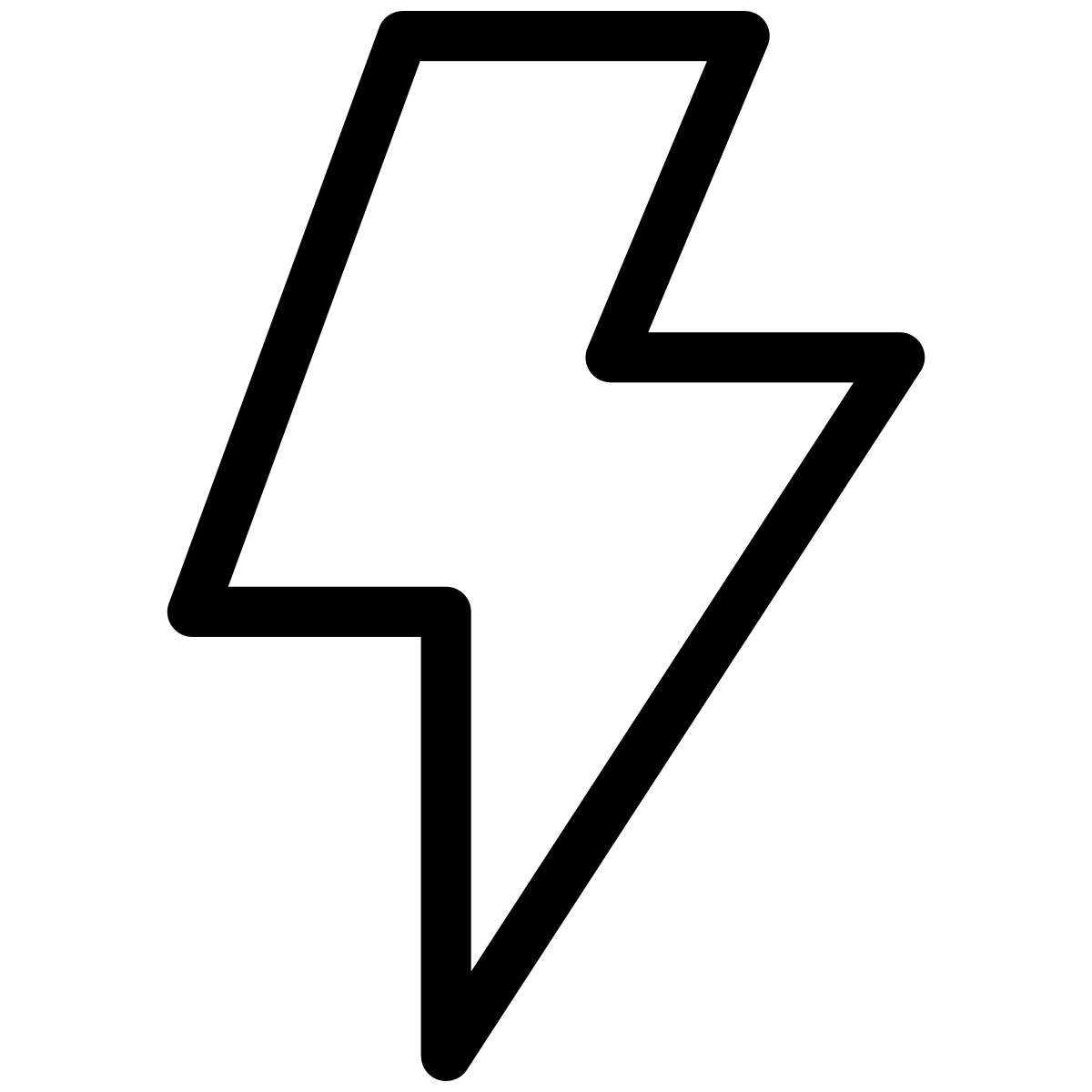 Generating 
Electric Energy
Mining Coal
Electric Energy
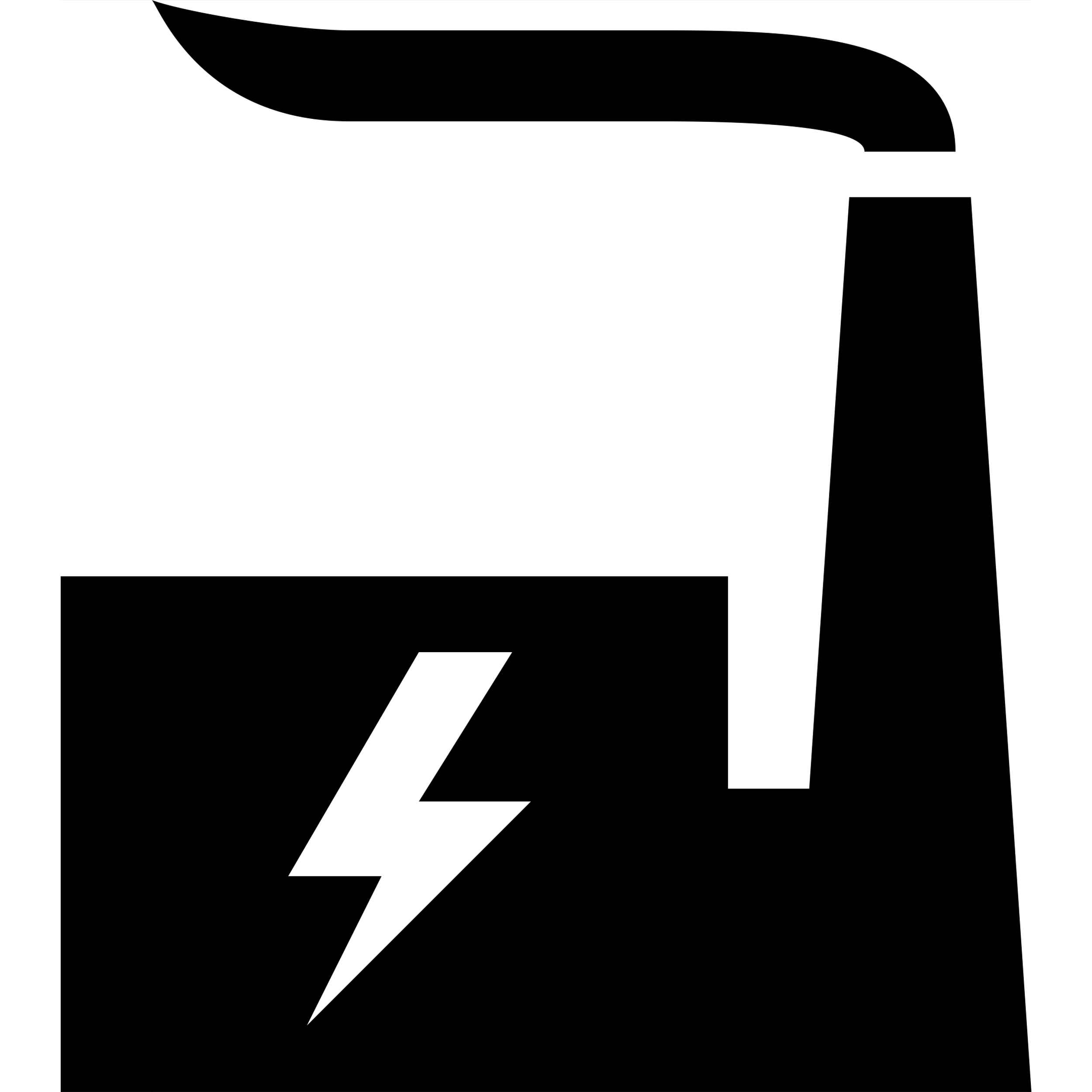 25
25
25 September, 2023
How to create an energy asset stack (part 1)
Financial assets are organized based on flexibility, often called liquidity. 
The more options available and more flexibly the resource can be used (hence more liquid), the higher it is listed in the asset stack.
FINANCIAL ASSET STACK
High Flexibility of Use
(High Liquidity)
Cash
       Cash Equivalents 


Current Assets
      Inventory (Benefit derived from exchange) 

Non-current Assets
      Plant, Property and Equipment (PPE)
          (Benefits derived from use)
Low Flexibility of Use
(Low Liquidity)
26
How to create an energy asset stack (part 2)
Entropy is a measure of energy quality, or its flexibility of use. 
Low Entropy is a measure of energy quality, or high flexibility (more options)
High Entropy is a measure of low flexibility
Electric Energy has the lowest entropy, so it gets listed at the top.
“Electric Equivalents” are other forms of energy, that can be converted to electricity or embodied for exchange and use.
ENERGY ASSET STACK
High Flexibility of Use
(Low entropy)
Electric Energy
       Electric Equivalents: 	Chemical
			Mechanical,
			Thermal, etc. 
Current Embodied Energy
      i.e., Inventory 
           (Embodied Energy to be exchanged
            between entities)
Non-current Embodied Energy
      i.e., Plant, Property and Equipment (PPE)
          (Embodied Energy to be used)
Embodied Energy can further be split into two categories
Low Flexibility of Use
(High entropy)
27
Transactions to be modelled: Building a house
Assumptions: Before commercial start (Prior to any sales activity, so no P&L, only Balance sheet)
Scenario: Build a house with steel and timber; demolish it before a sale.
All energy is embodied
[1] Mine the coal
[2] Transport coal
[3] Generate electricity
[4] Extract iron ore
[5] Transport ore
[6] Steel production
[10] Build a house
[11] Demolish house
[12] Landfill materials
[7] Harvest trees
[8] Transport trees
[9] Timber production
[13] Electric
energy recovery
[14] Materials Recovery
28
Double Entry Notation: Mining coal
Fuel energy
Opening 
Energy Balance Sheet
Closing 
Energy Balance Sheet
Energy Flow 
Statement
(-) Fuel energy
Representation on 
Energy Balance Sheet and Energy Flow Statement
EE coal
29
Numerical Example
Transactions for making steel
Transactions for making timber
30
Manufacturing Steel and Timber
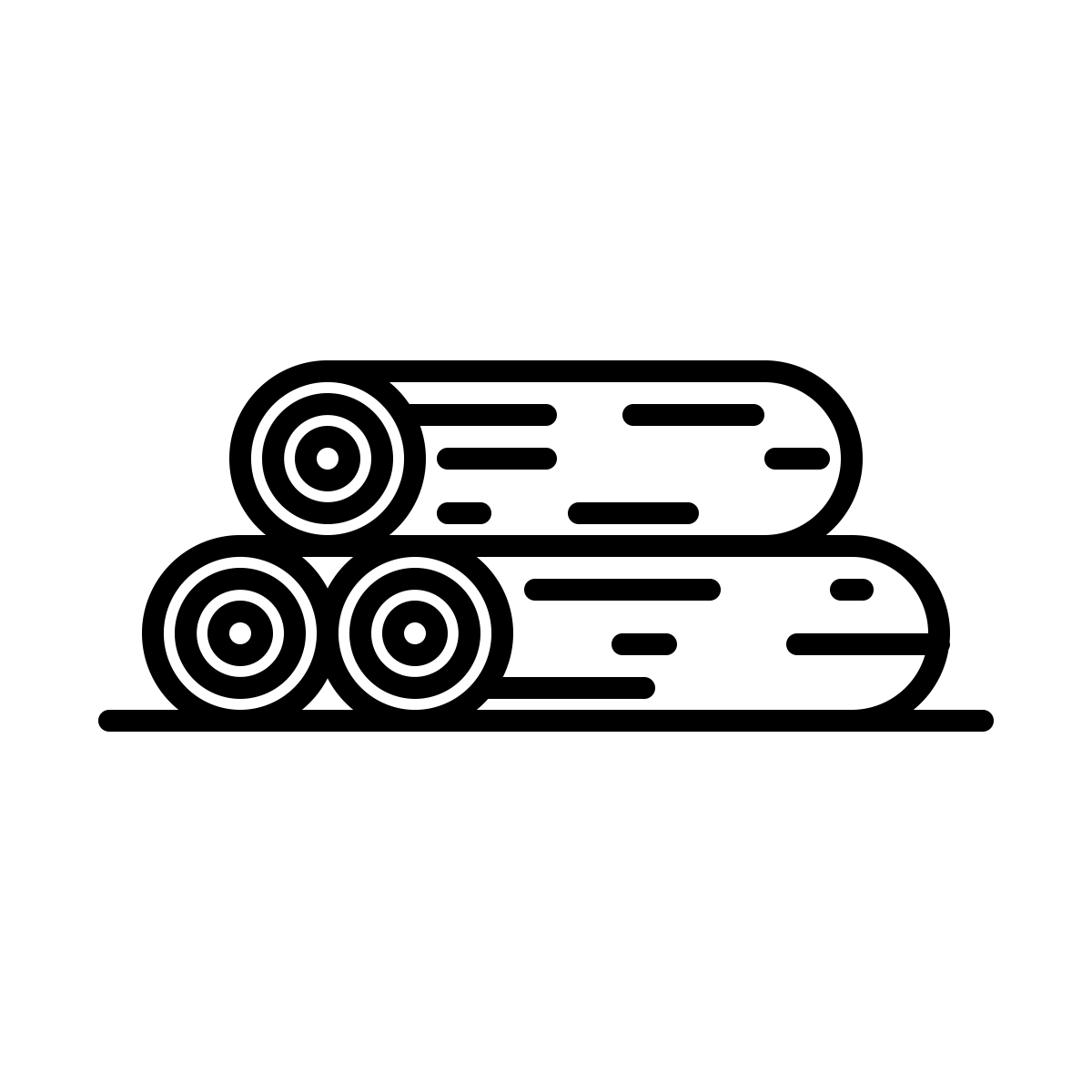 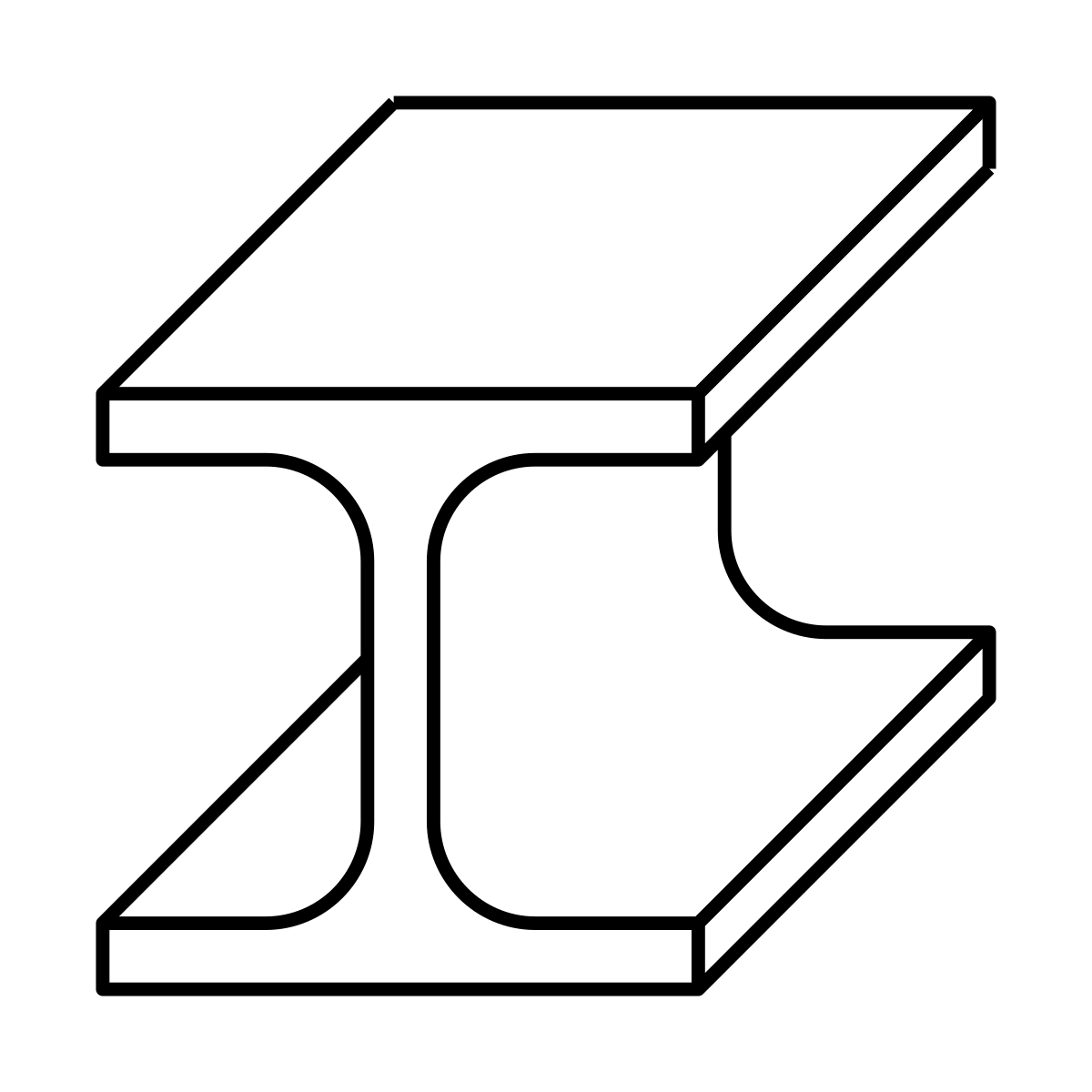 31
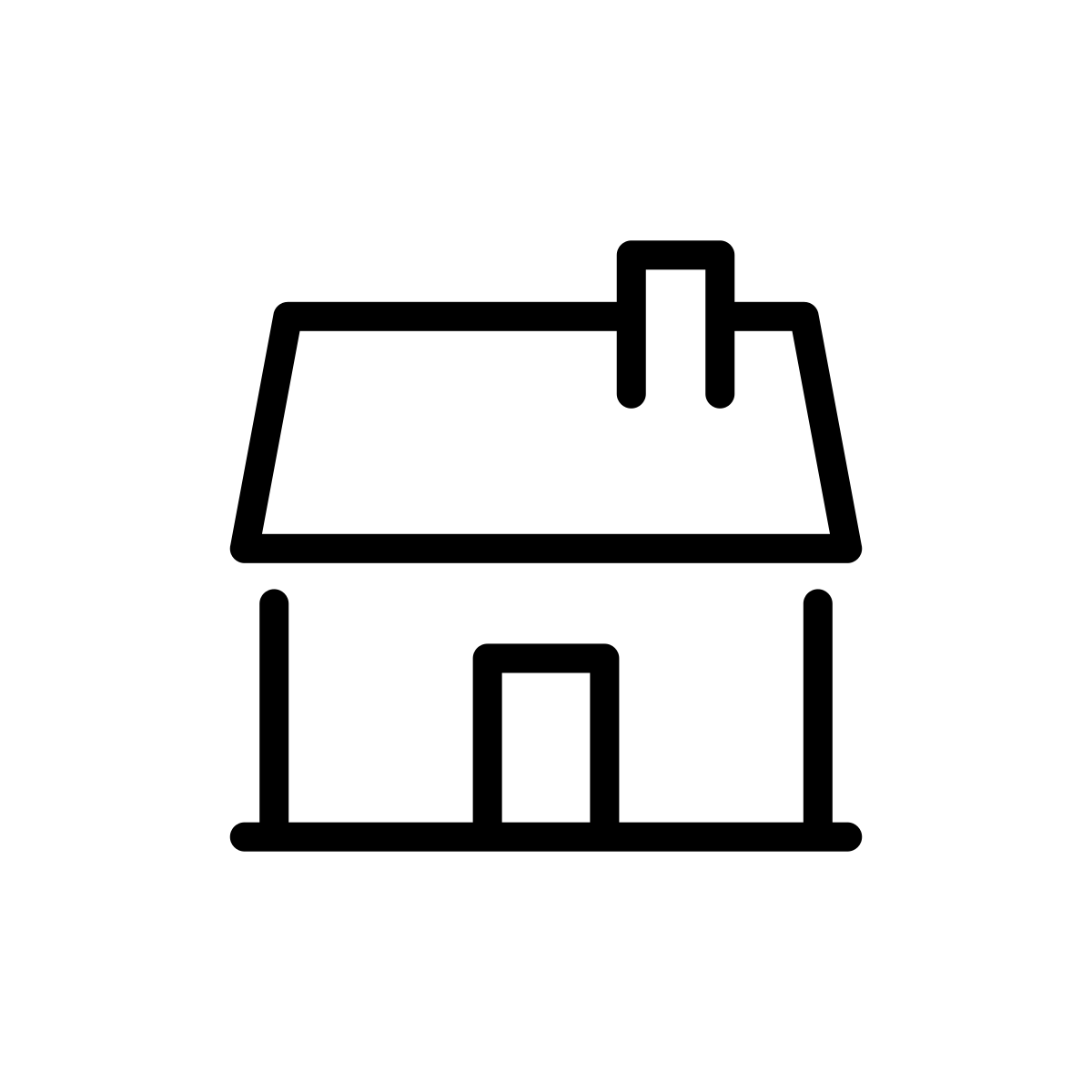 Building a house
32
Scenario Analysis of end-of-life
The EBS model captures the non-linearity of the circular economy
[Production]
[10] Build a house
[11] Demolish house
[12] Landfill
[13] Electric
energy recovery
[14] Materials Recovery
33
Investment options: End-of-life Options
Option A: Landfill the House 

Complete write-off full amount of embodied energy
Option B: Energy Recovery

Waste-to-energy of the timber for 0.28 MJ and write-off the rest.
Energy used to recycle material as compared to manufacture from virgin sources
Option C: Materials Recovery

Retain EEE of Steel and EEE of Timber
34
Definitions of Carbon Categories
Borrowed from the energy categories
New Carbon Categories
Carbon Statements
Intrinsic Carbon (IC): The amount of carbon stored within an energy resource that may be released during future energy work. 
Operational Carbon (OC): The amount of carbon released into the atmosphere during transformations between different forms of energy.
Embodied Carbon (EC): An allocation of atmospheric carbon to an item that represents the operational carbon released in the past, plus the intrinsic carbon of the material.
Carbon Balance Sheet (CBS): A statement of carbon position that represents a snapshot-in-time of carbon owned by the entity.
Carbon Gains and Uses (CGU): A statement of carbon performance that represents the trade of carbon between entities through sales and purchase transactions. 
Carbon Flow Statement (CFS): Represents real-time change of carbon. Most categories of Scope 1, 2, and 3 can be found on the CFS.
35
25 September, 2023
The carbon asset stack
The carbon asset stack is a translation of the energy asset stack via combustion emission factors.
Carbon ASSET STACK
High Flexibility of Use
(Low entropy)
Intrinsic Carbon
       


Embodied Carbon for Exchange (EC for Exchange)
      i.e., Inventory 


Embodied Carbon of Use (EC for Use)
      i.e., Plant, Property and Equipment (PPE)
          (Embodied Energy to be used)
Low Flexibility of Use
(High entropy)
36
We start accounting for Emission Factors
Now we introduce the accounting of methodological choice when determining carbon emissions.

We can use Emission Factors as the ‘exchange rate’ between energy and emissions
These factors carry an uncertainty with them!
Source: U.K. BEIS, 2020
37
25 September, 2023
Carbon transactions (by applying emission factors to energy transactions)
Manufacture of steel
Manufacture of timber
Generation of 
electric energy
Assembling a house
38
Sample Carbon Asset Stack
39
25 September, 2023
Sample Carbon Flow Statement
40
25 September, 2023
Application: Depicting fuel choice
41
25 September, 2023
In Summary
We constructed an energy balance sheet by introducing double-entry bookkeeping into energy accounting.
We constructed a carbon balance sheet by applying the emissions factor to the energy balance sheet
The sheets can improve strategic decision making by enabling comparative assertions in scenario plans and forecasting.
The GHG Protocol does not follow the rules for decision usefulness as required by the financial sector.
We developed three conditions for comparability that are necessary to be met for a metric to be decision useful to the financial sector.
42
25 September, 2023
References
Glenk, G. (2023). Toward Decision-Useful Carbon Information (121). https://ssrn.com/abstract=4444037
Goldthwaithe, R. A. (1985). Goldthwaite Local banking in Renaissance Florence.pdf. 5–55. https://www.econbiz.de/Record/local-banking-in-renaissance-florence-goldthwaite-richard/10001017340
IASB. (2018). Conceptual framework for financial reporting. International Accounting Standards Board. https://doi.org/10.1007/978-1-137-00662-2_5
Jia, J. Y., Axelsson, K., Chaudhury, A., & Taylor, E. (2023). A Rapid Review of GHG Accounting Standards. In SSRN Electronic Journal. https://doi.org/10.2139/SSRN.4523132
Jia, J. Y., & Taylor, E. (2022). Designing for Comparability: A foundational principle of analysis missing in GHG emission reporting systems. https://doi.org/https://dx.doi.org/10.2139/ssrn.4258460
Jia, J. Y., & Taylor, E. (2023). The Energy Balance Sheet: Maintaining Entity-Level Comparability in Carbon Accounting.
Power, M. (2021). Modelling the Micro-Foundations of the Audit Society: Organizations and the Logic of the Audit Trail. Academy of Management Review, 46(1), 6–32. https://doi.org/10.5465/amr.2017.0212
Quattrone, P. (2005). Is time spent, passed or counted? The missing link between time and accounting history. Accounting Historians Journal, 32(1), 185–208. https://doi.org/10.2308/0148-4184.32.1.185
Sangster, A. (2016). The genesis of double entry bookkeeping. The Accounting Review, 91(1). https://doi.org/10.2308/accr-51115
WRI/WBCSD. (2004). The Greenhouse Gas Protocol: A Corporate Accounting and Reporting Standard, Revised Edition. In Greenhouse Gas Protocol.
43
25 September, 2023
Thank You!
Jimmy Jia
Oxford Sustainable Finance Group
Oxford Net Zero
jimmy.jia@ouce.ox.ac.uk
44
25 September, 2023